Título de la Presentación
PORTADA
Contenido
Antecedentes (Villie)
Casos de estudio (Villie)
Fase 1: Optimización de procesos y costos en la industria de ensamblaje
Análisis de Procesos (Rodrigo)
Análisis de Tiempo  (Rodrigo)
Análisis de Costos (Lorena Se)
Fase 2: Modelo de gestión basado en aspectos Calidad y RSE
Calidad y RSE en el contexto local (Lorena Se)
Selección de procesos (Lorena Se)
Aplicación (Erik)
Estimación de costos (Olga)
Productos de los proyectos (Villie)
Vinculación con empresas (Lorena Si)
Proyectos relacionados (Lorena Si)
Desarrollar un Modelo de Gestión que permita a las Industrias de Ensamblaje conocer y manejar:
Antecedentes
Las empresas se enfrentan a factores que afectan sus costos y operaciones
Mantienen modelos y métodos empíricos. 
Requieren aplicar teorías para ser mas eficientes
Se requiere una modelo de gestión compuesto por un sistema de costeo y modelado de procesos
Procesos
Tiempos
Costos
.
1
2
3
.
.
Idea central
Facultades
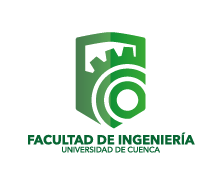 Ingeniería
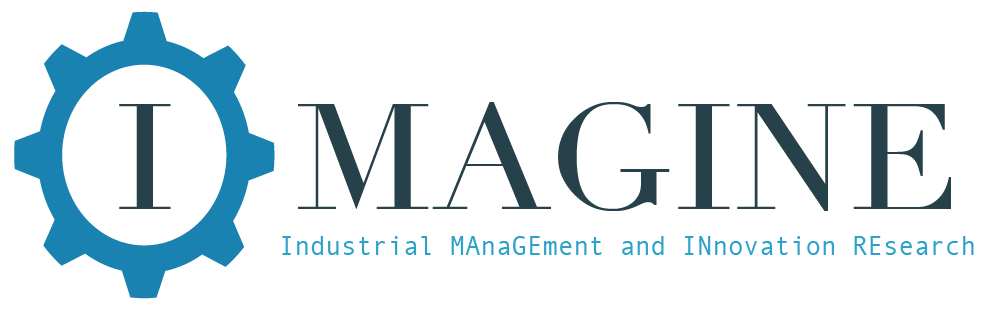 Ciencias Económicas 
y Administrativas
Ciencias Químicas
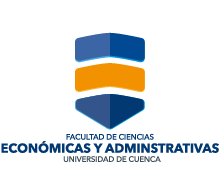 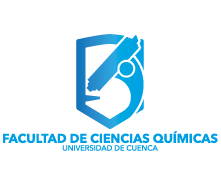 Casos de estudio
1
Información de:
2017
Televisores 
14 modelos
Ensambladora de televisores y motocicletas
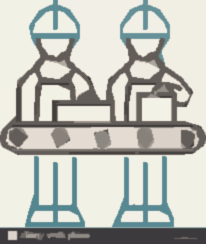 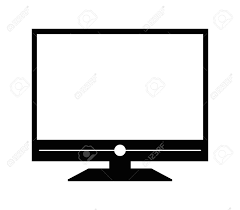 Motos
13 modelos
2
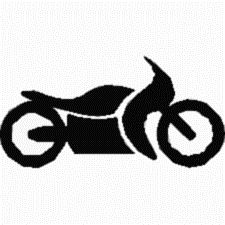 Ensambladora de Bicicletas
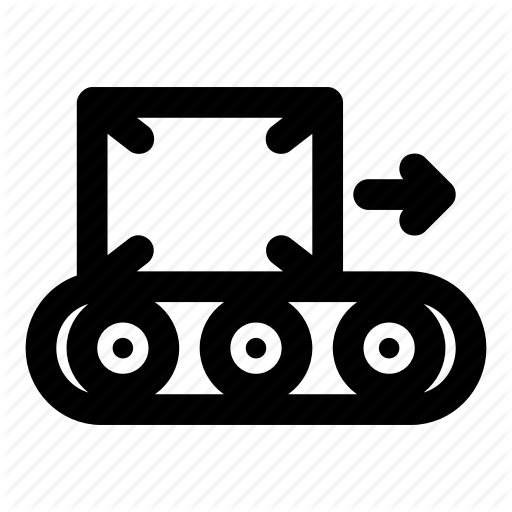 3
Bicicletas
12 modelos
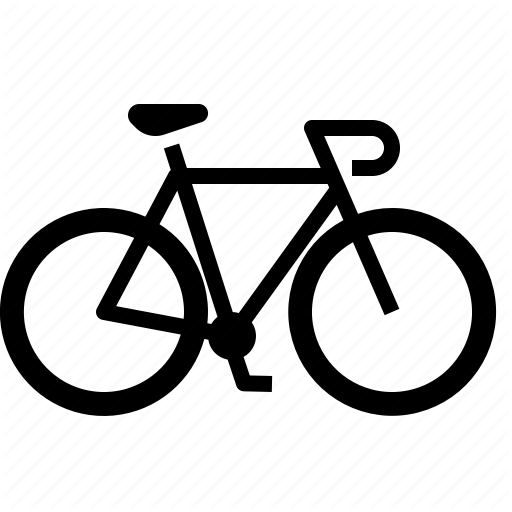 Ensambladora de tarjetas electrónicas
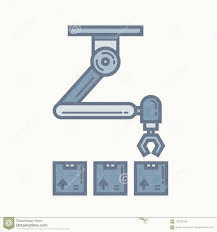 Tarjetas electrónicas
19 modelos
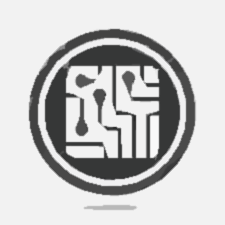 [Speaker Notes: Levantamiento -> todo
Costeo -> Solo una línea]
Fase 1: Modelo de Gestión de Procesos y Costos en la Industria de Ensamblaje (2017 - 2018)
Construir el estado de arte
Desarrollo de una plataforma informática
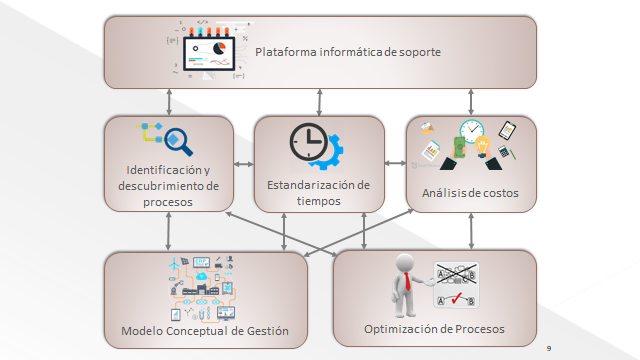 Identificar procesos estratégicos, de apoyo y operacionales
Analizar los costos
Construir el modelo de gestión
[Speaker Notes: Agregar numeros]
Procesos Levantados
Levantamiento de Procesos
Presentación de Datos
Planeación
Recolección de Datos
Análisis de Datos
Procesos
Subprocesos
Actividades
Diagramación con metodología BPMN
Metodología
Aplicada:
Resultados:
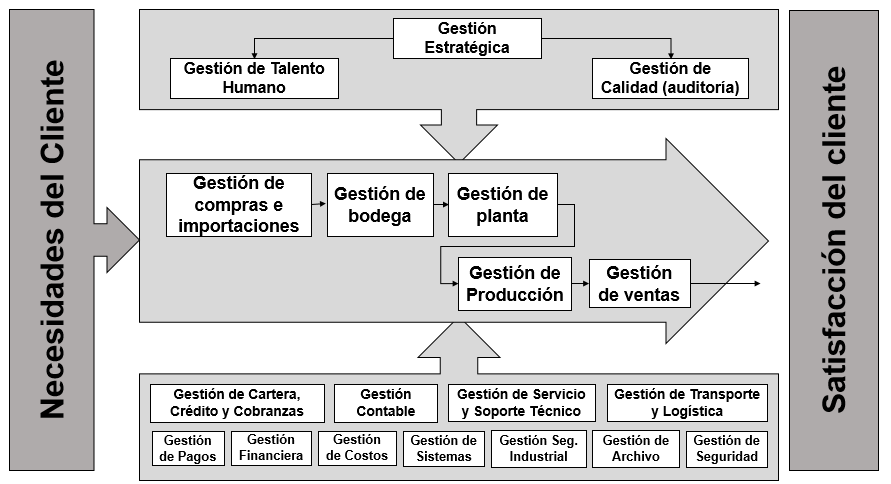 90
1214
7583
Modelo de Programación Lineal Difuso aplicado en Estandarización de Tiempos
Análisis de Tiempos
TVs
Tiempos Estándar usando Programación No Lineal y BPMN
Estandarización de tiempos (MATLAB)
Bicicletas
Técnicas aplicadas
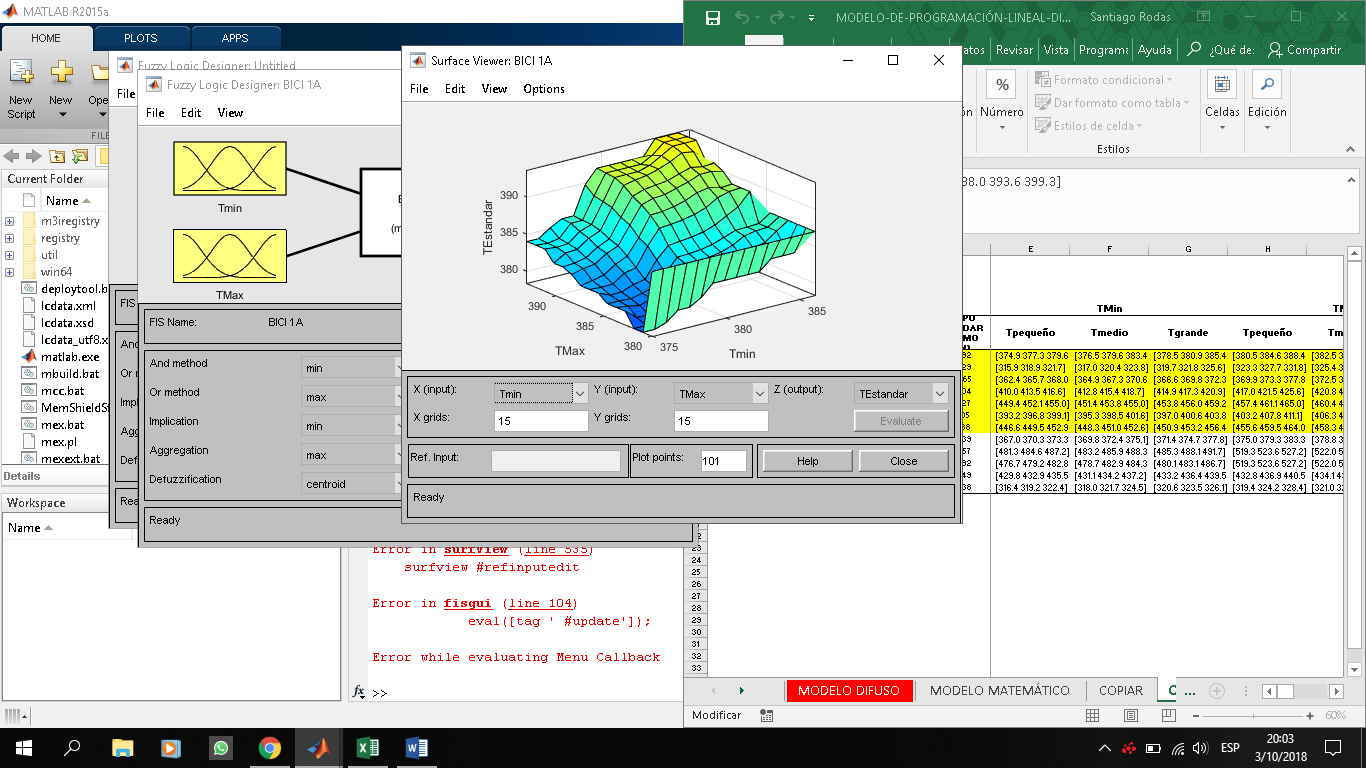 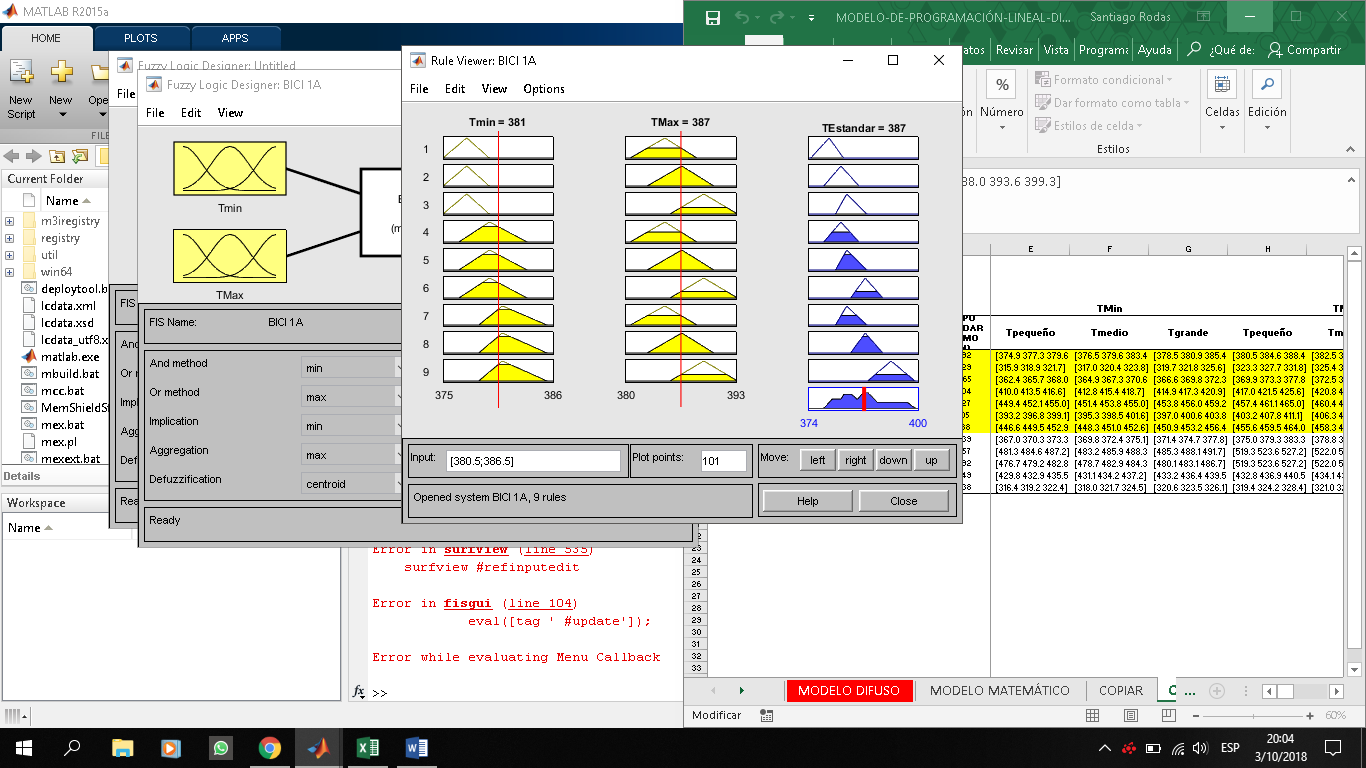 Tiempos Estándar usando Mínimos Cuadrados en Modelos Lineales Multivariantes
Motocicletas
Simulación (BIZAGI)
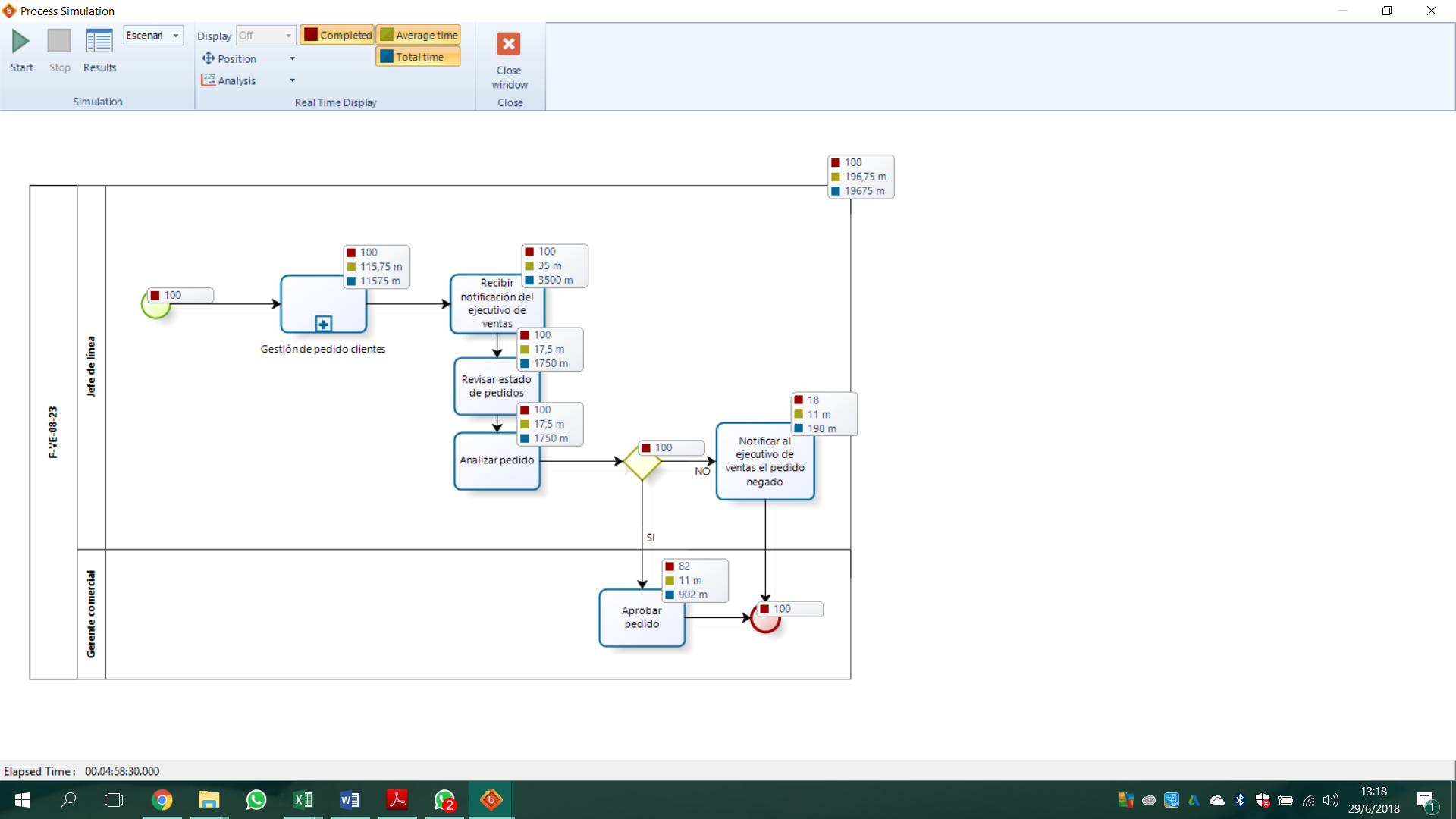 Comprobación con BIZAGI
[Speaker Notes: TÉCNICAS DE ESTUDIO DE TIEMPOS UTILIZADOS.
Inputs requeridos:
Registros históricos.
Estudio de tiempos con cronómetro.

Selección de trabajo a estudiar.
Registro por observación directa del proceso.
Cálculo del tiempo estándar.

Metodología CPM para cálculo de tiempos


Simulación en BIZAGI
Para obtener un tiempo resultante o estándar que otorgue una mayor comprensión al organizar la información de la estructura y funcionamiento del sistema compuesto de entradas, procesos y salidas. 
Además de permitir visualizar los flujos de trabajo, así como la interacción entre recursos que intervienen en los mismos

Tiempos Estándar
En el mecanismo de inferencia o “Defuzzyfication” se planteó factores de confianza de las dos variables de entrada, donde dependiendo el grado de pertenencia de las mismas se puede obtener un grado de confianza por cada regla para el T Estándar. Para mejor resultado se dispuso de un AND lógico para combinar los resultados y tener T Estándar cómo un valor mínimo.]
Análisis de Costos actuales
Acercamiento de costos de calidad
(Bicicletas)
Análisis particulares para cada caso
Contabilidad estratégica
Análisis de costeo actual
Diseño con datos predeterminados
(PCB)
Herramientas en base del Modelo CVU
(TVs)
Planeación
Presupuestación
[Speaker Notes: Cambiar graficos sin valores privados]
Análisis de Costos actuales
Redistribución por Centros de Costo (para TDABC)
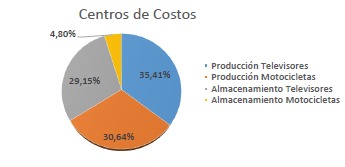 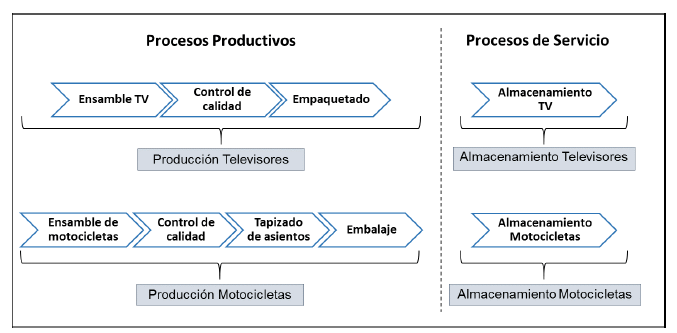 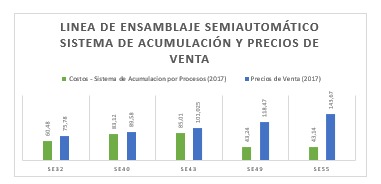 Aplicación de herramientas tácticas
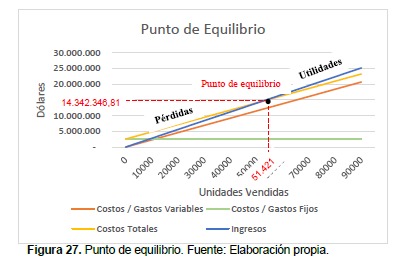 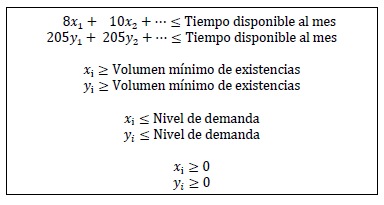 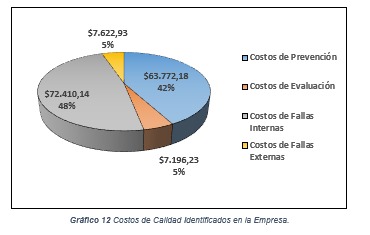 [Speaker Notes: Cambiar gráficos sin valores privados]
Costeo TDABC
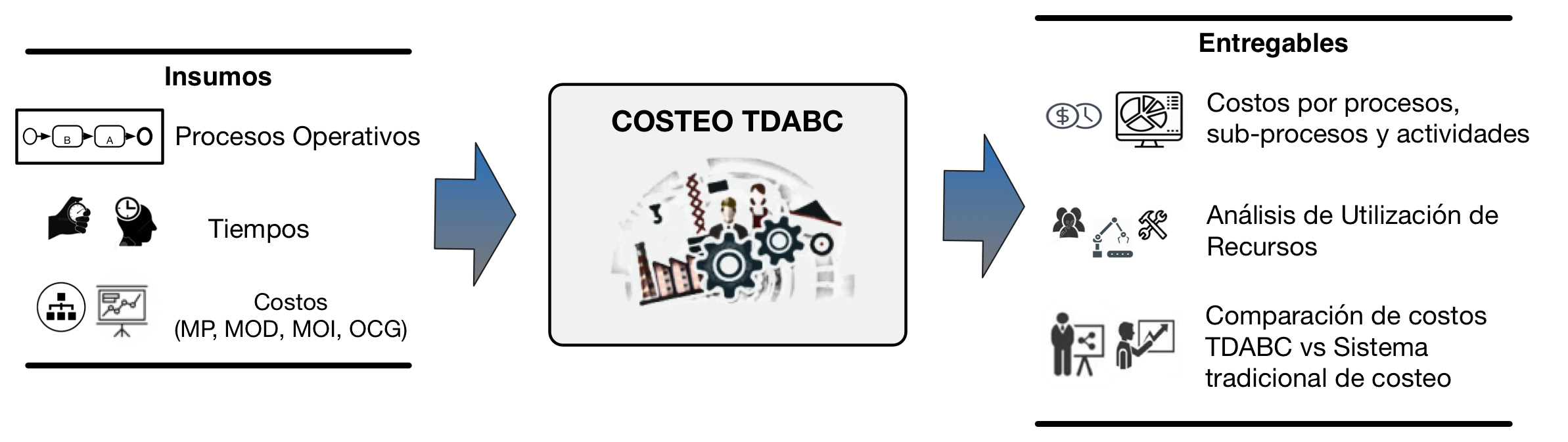 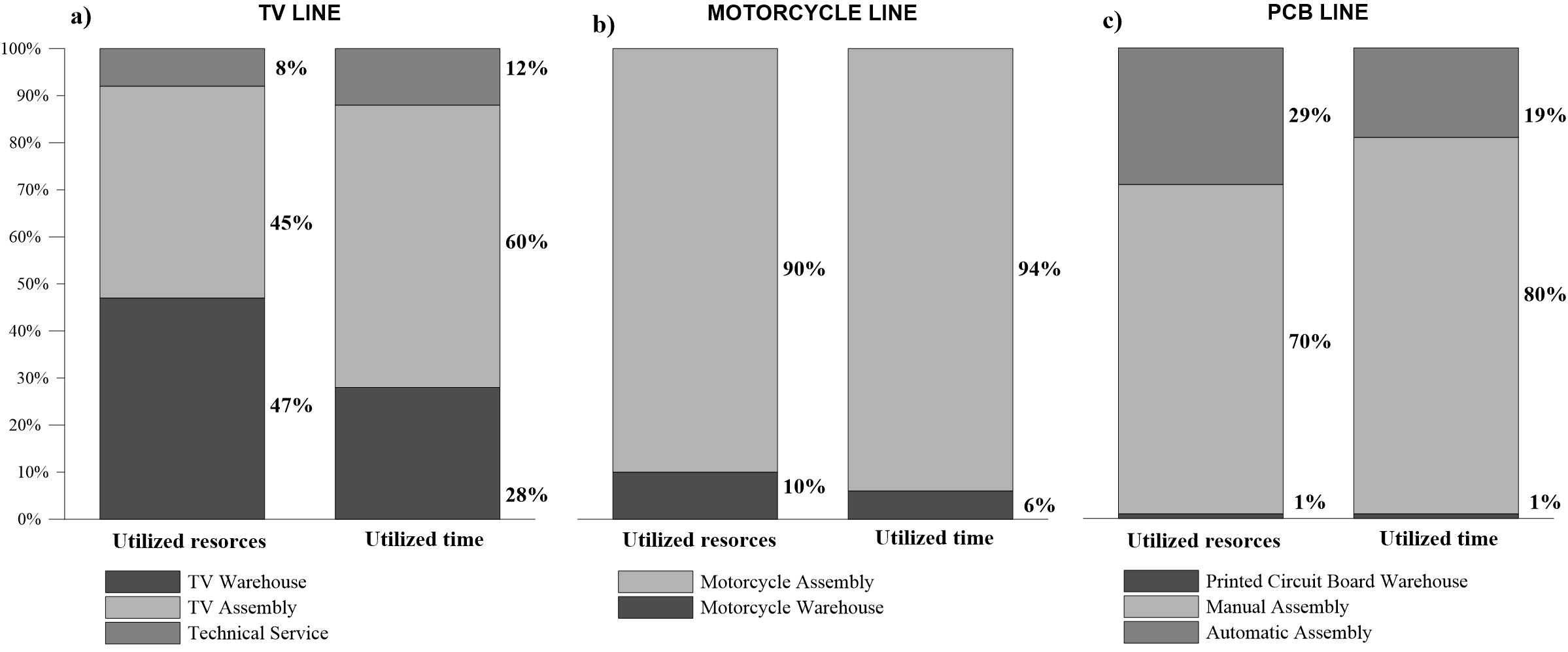 Utilización de Recursos
Costeo TDABC
Cálculo de ineficiencias y costos unitarios por producto
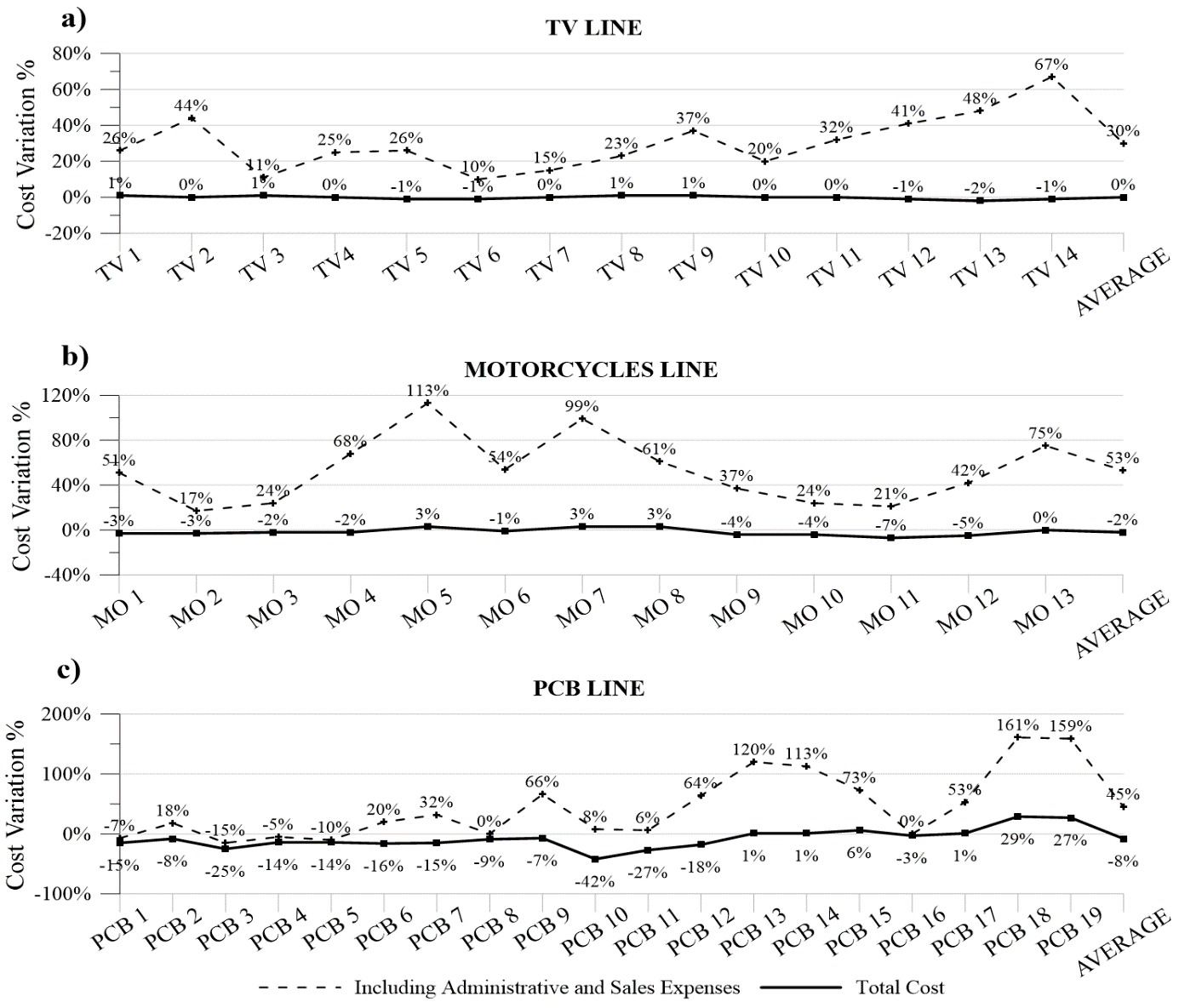 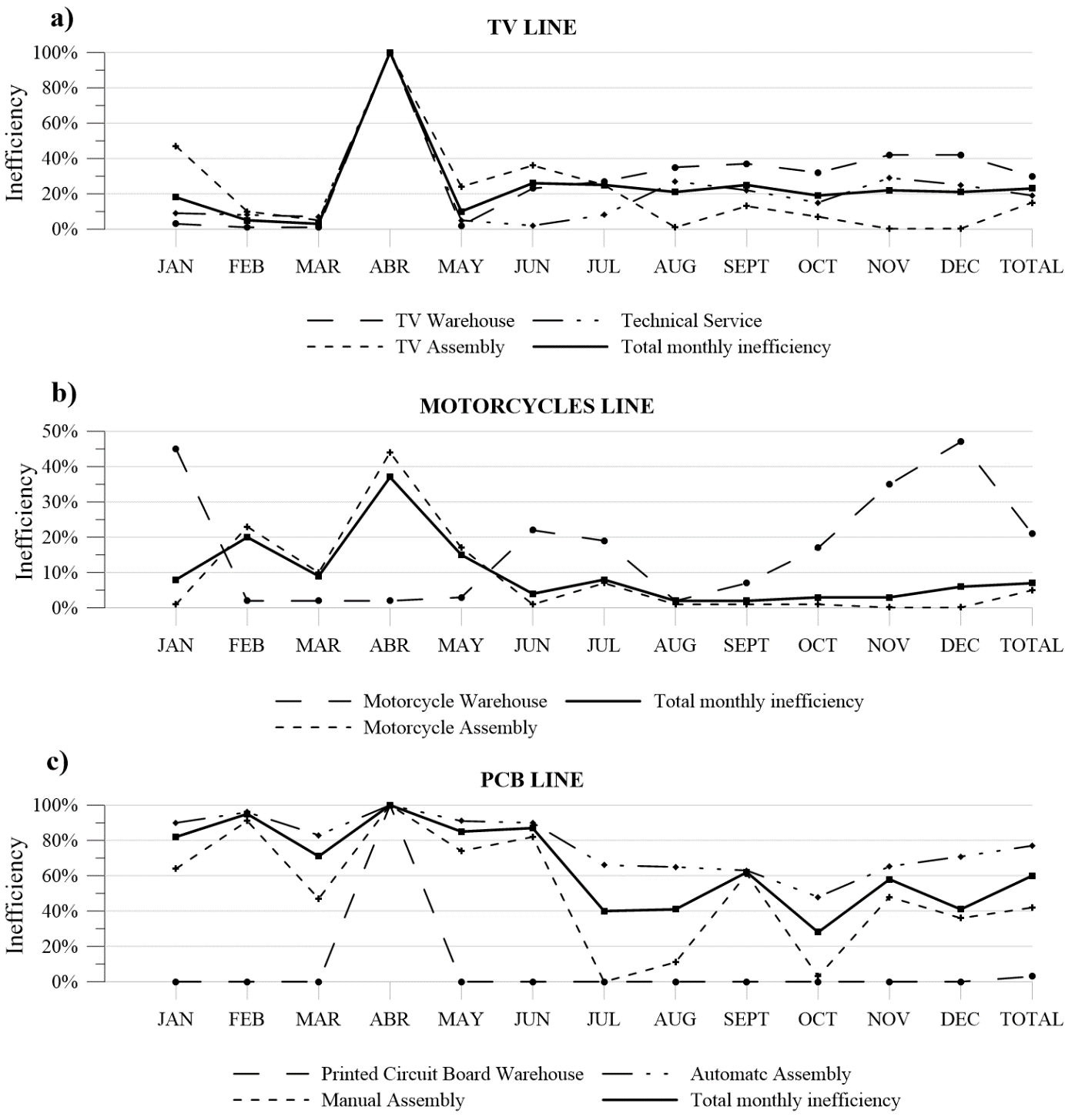 Optimización
Identificación desperdicios
Propuesta Optimización
Simulación estado futuro
Metodología aplicada
Identificación de desperdicios (Esperas, Transporte y Procesamiento)
Actualización de Layout
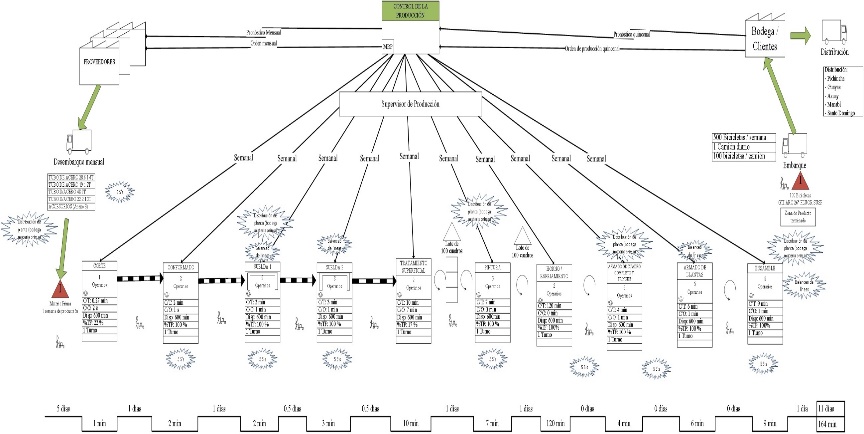 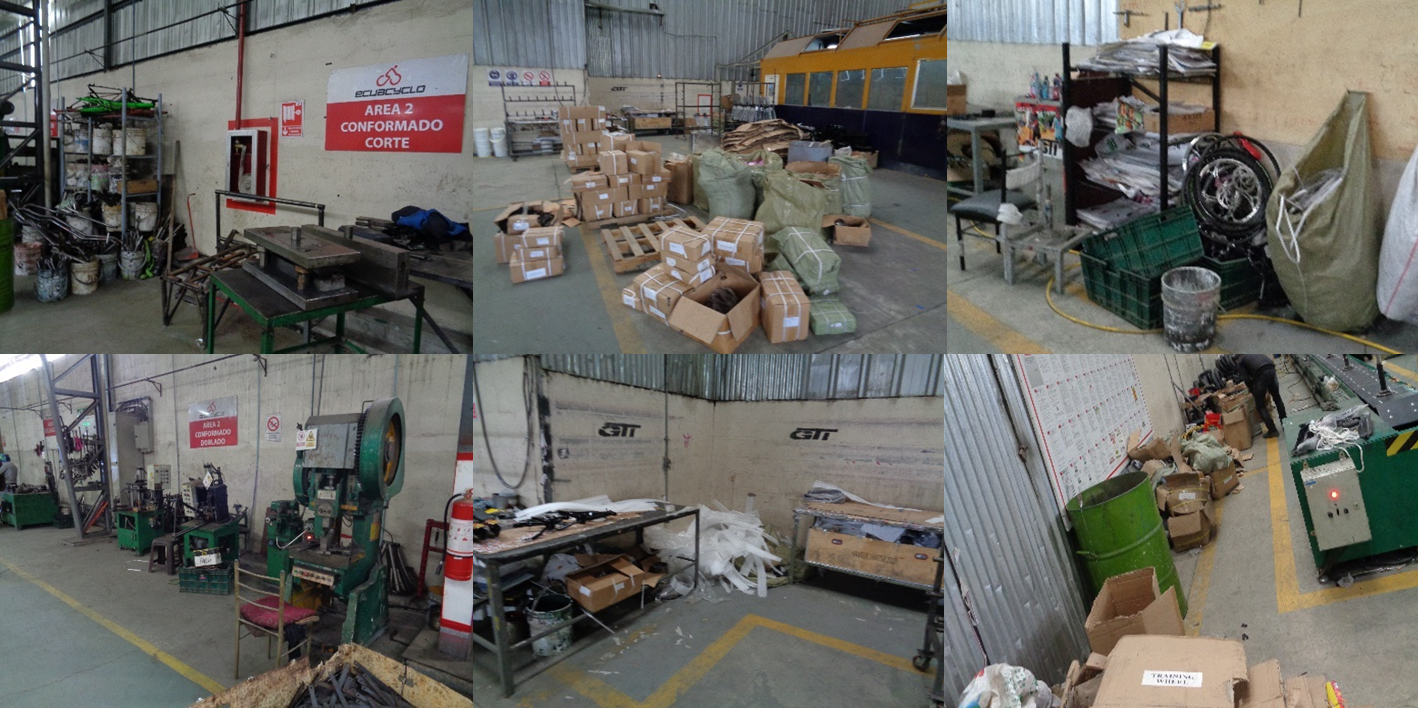 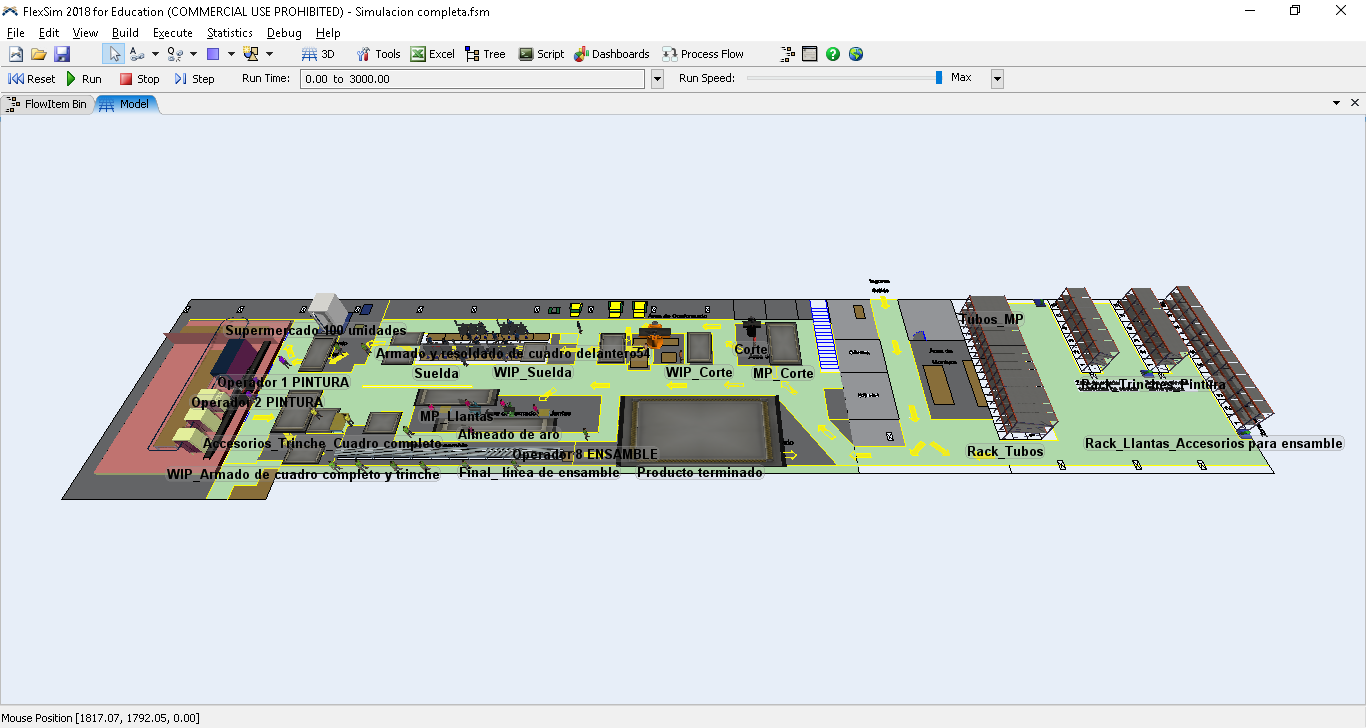 Plataforma Informática
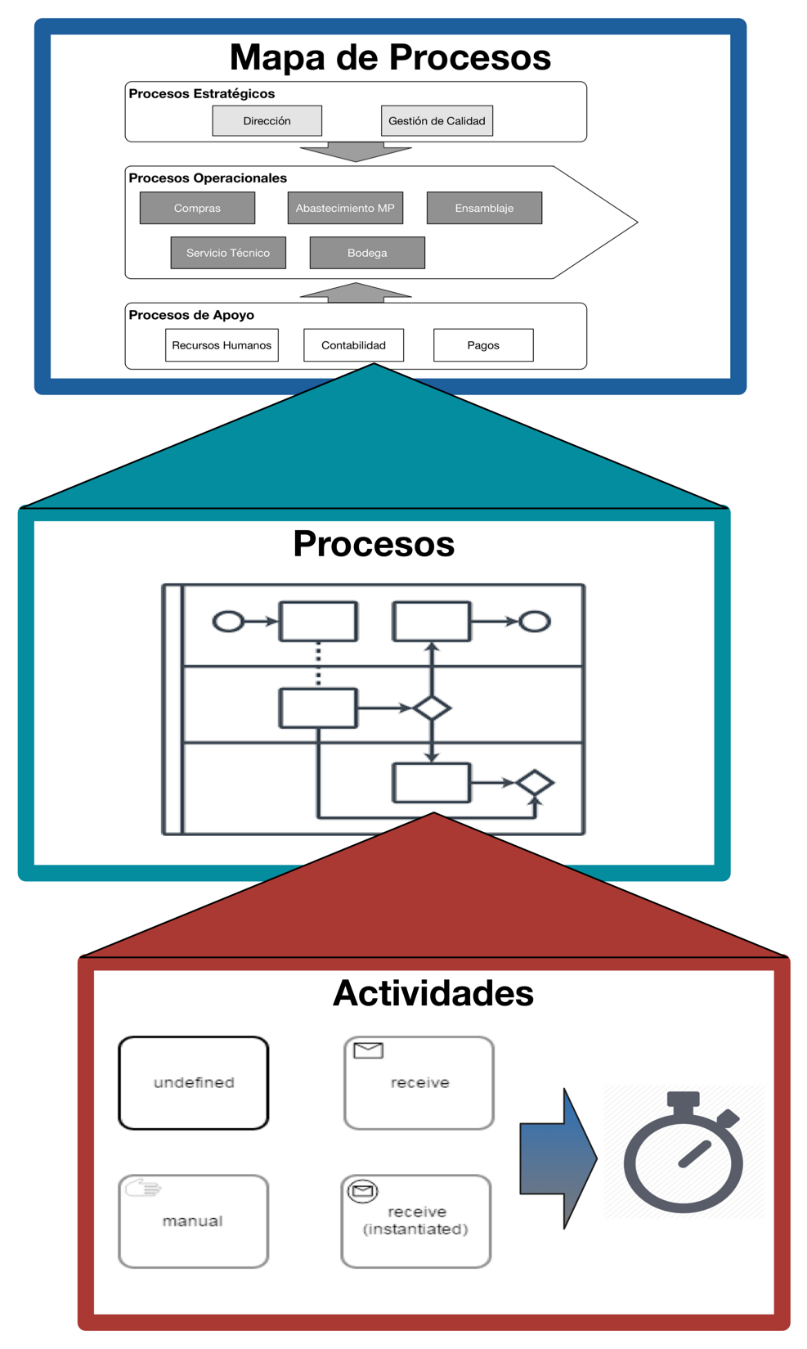 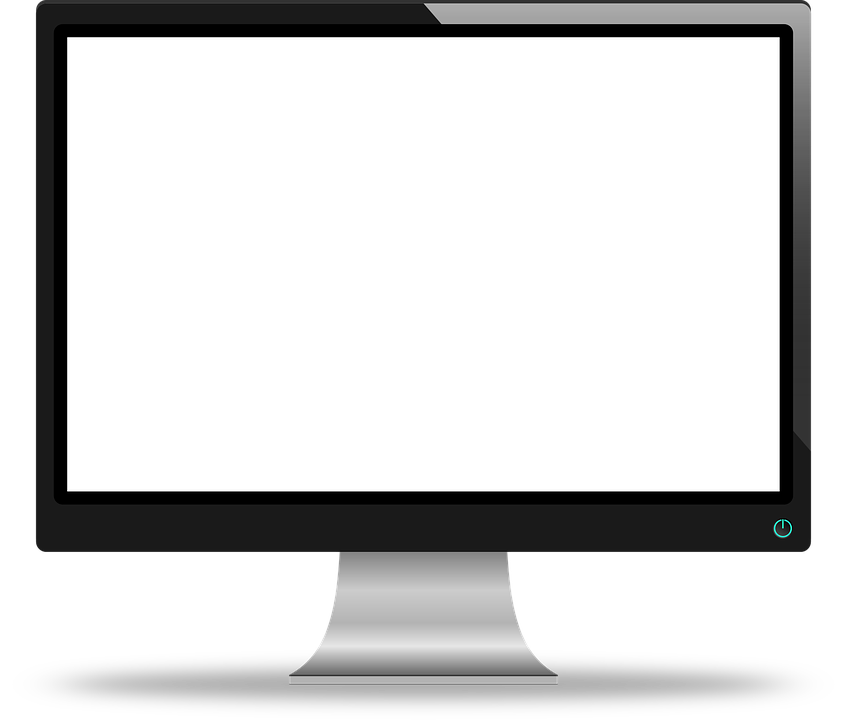 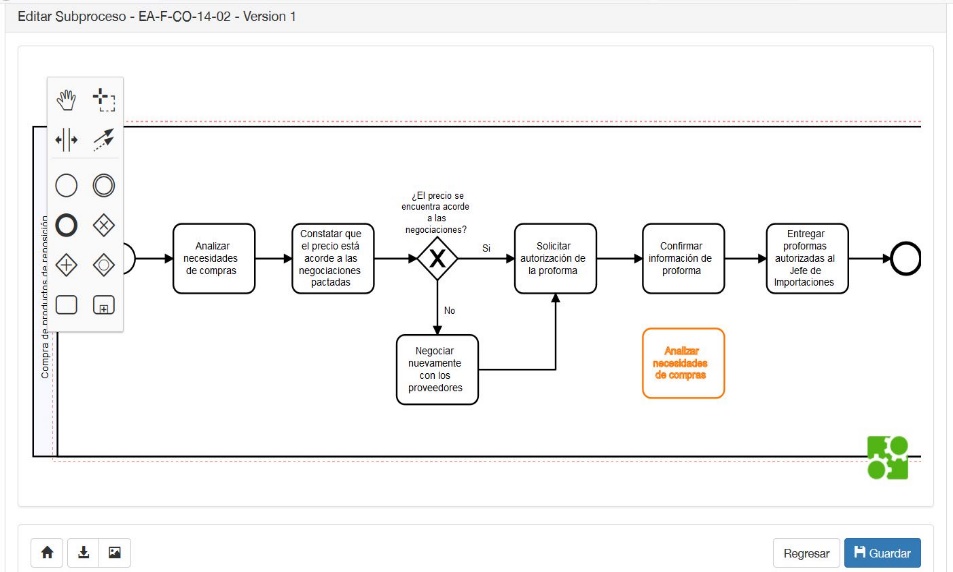 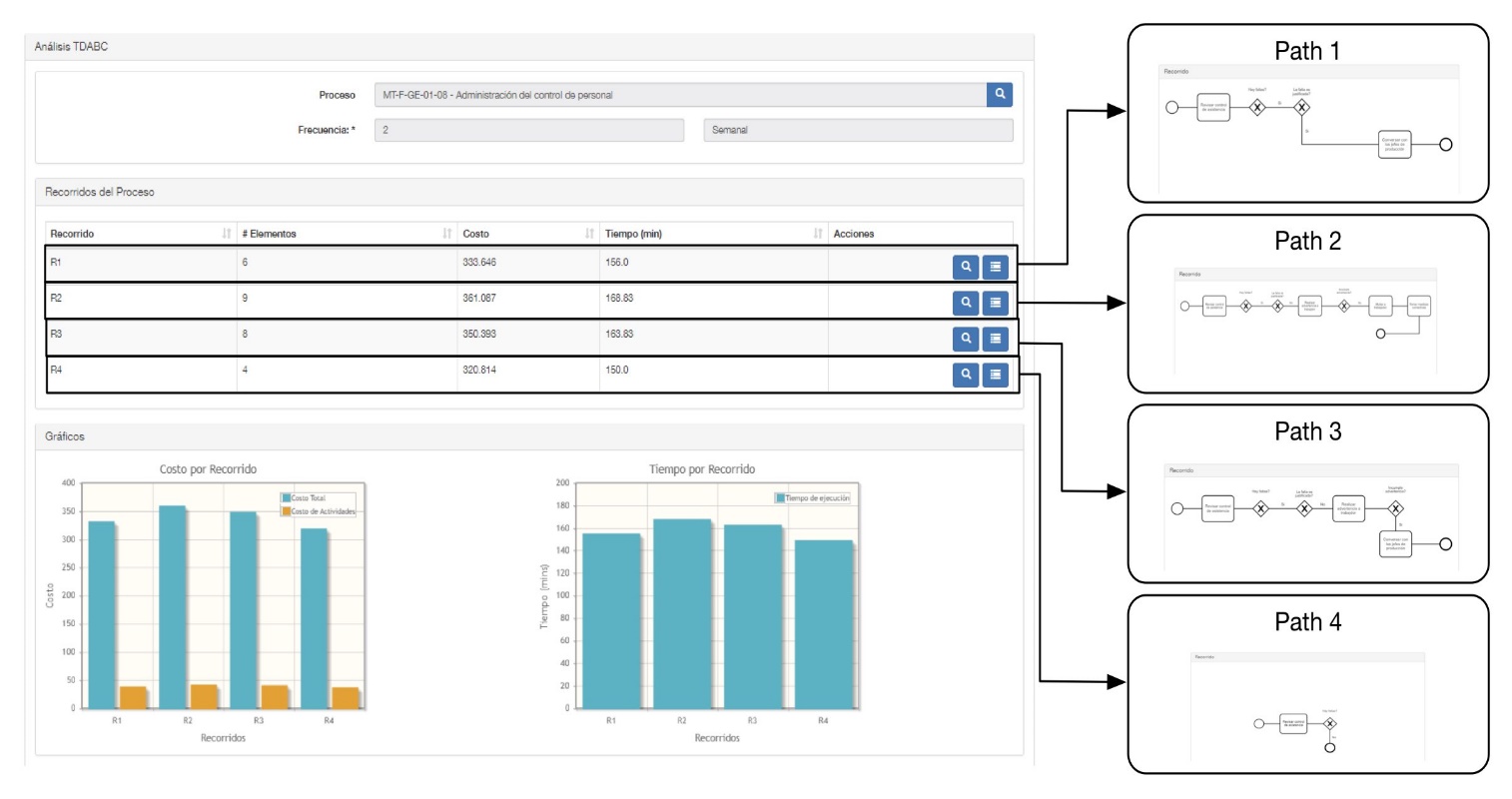 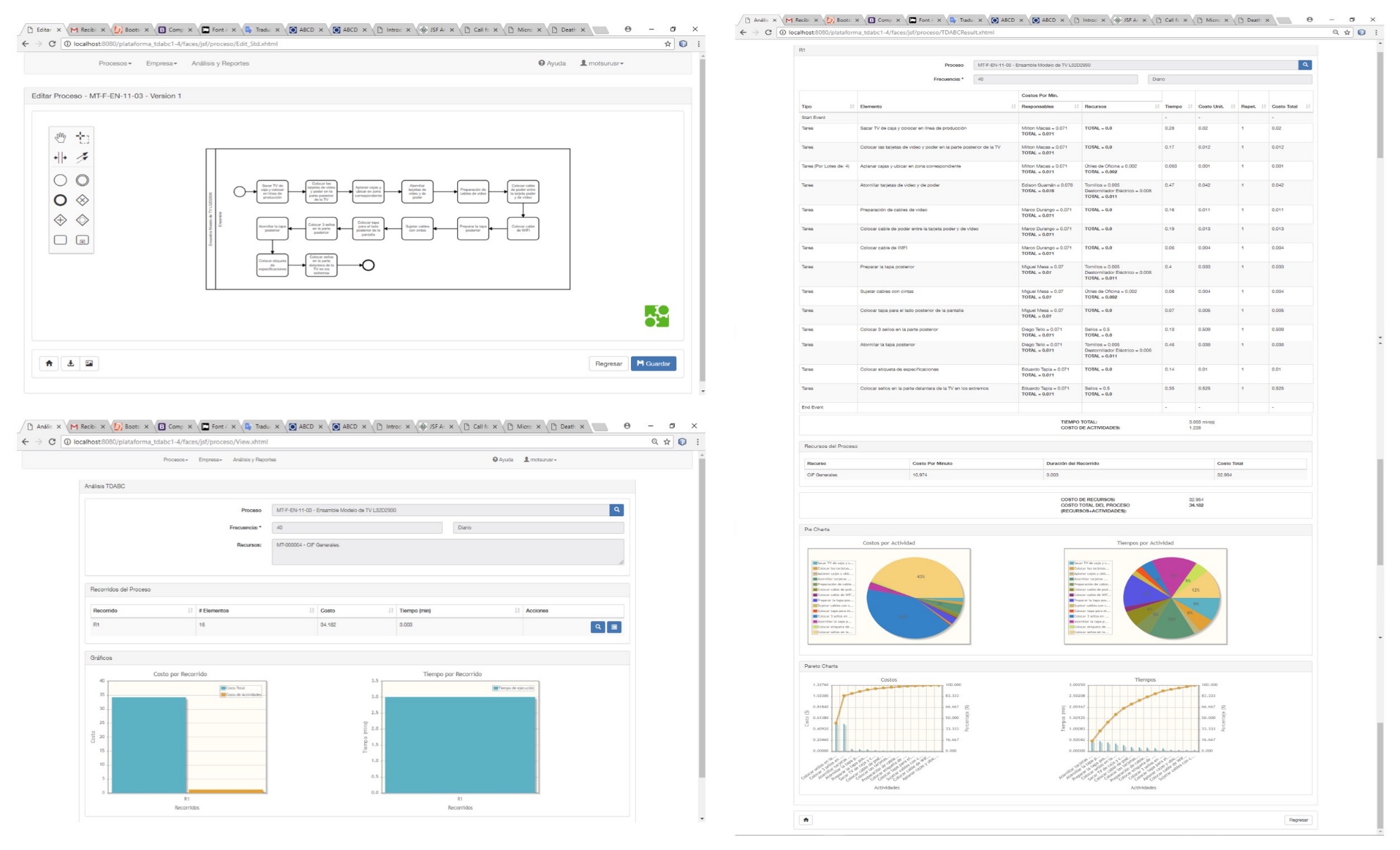 Demo disponible en: http://cidi.ingenieria.ucuenca.edu.ec/imagine-platform
Fase 2: Modelo de gestión basado en variables de Calidad y RSE para la optimización de procesos de ensamblaje (2018-2020)
Estado de arte sobre Calidad y RSE
Evaluar aspectos, variables e índices de Calidad y RSE
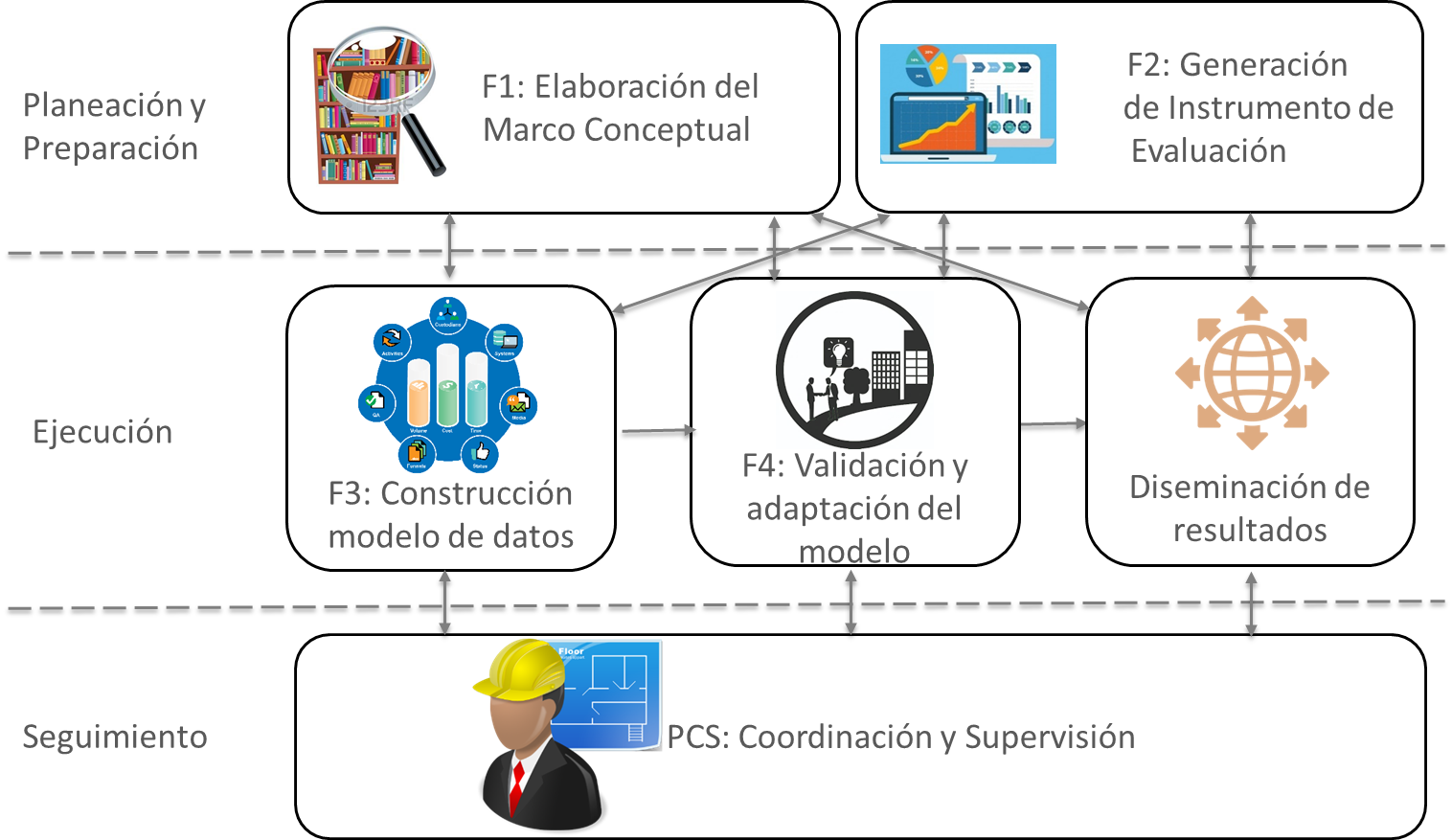 Extensión del modelo de gestión de procesos y costos para ensamblaje
Validación del modelo IMAGINE extendido, ante escenarios reales en casos de estudio
[Speaker Notes: Revisar validación en casos reales]
Calidad y CSR
Revisión de literatura y documentación sobre Gestión de Calidad y RSE para identificar directrices
Análisis de prácticas e indicadores de Calidad y RSE en el contexto local
Pasos previos para la creación de modelos conceptuales de datos
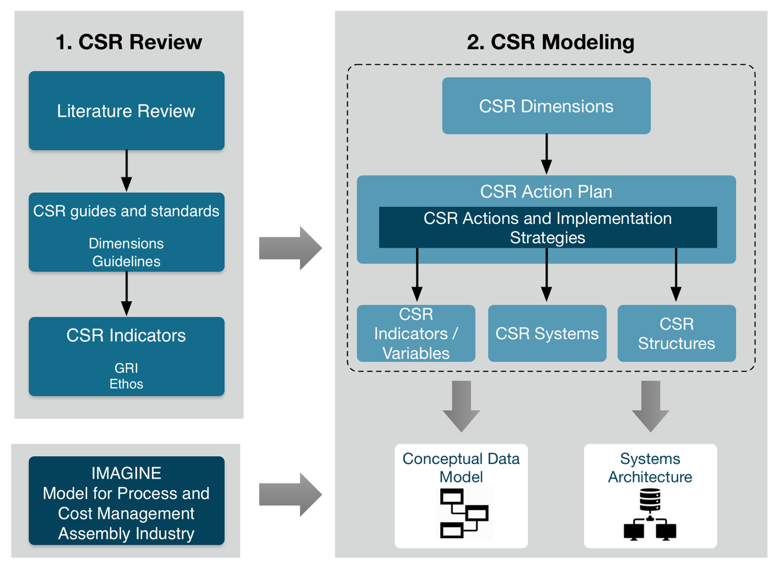 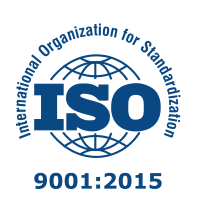 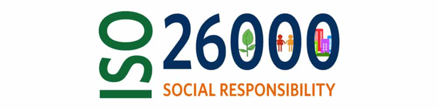 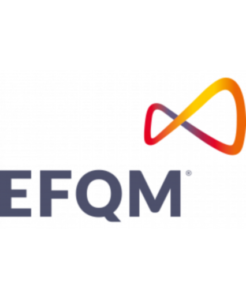 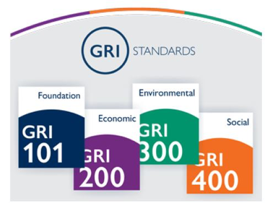 Calidad y CSR en el contexto local
Información resultante
Calidad
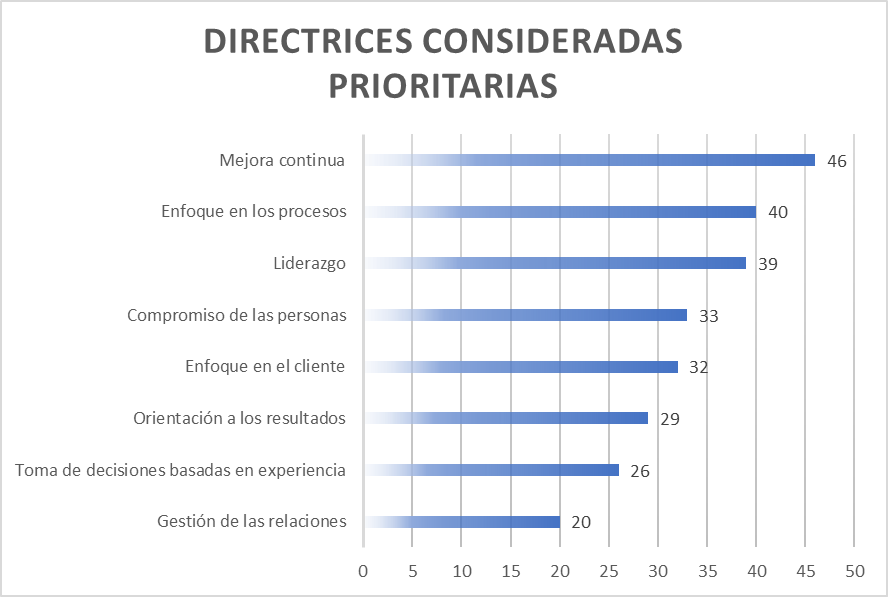 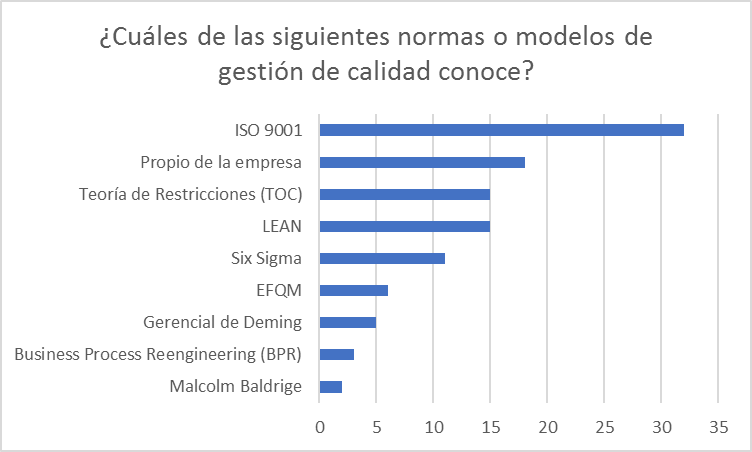 Estándares y guías de aplicación local, estudiadas
Determinación de prácticas en empresas locales mediante entrevistas y encuestas
Definición de directrices y componentes
RSE
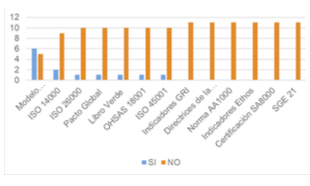 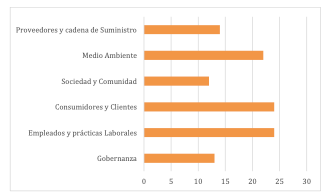 Análisis de Procesos de Calidad y CSR
CMI MOTSUR
CMI CIELECTRONICS
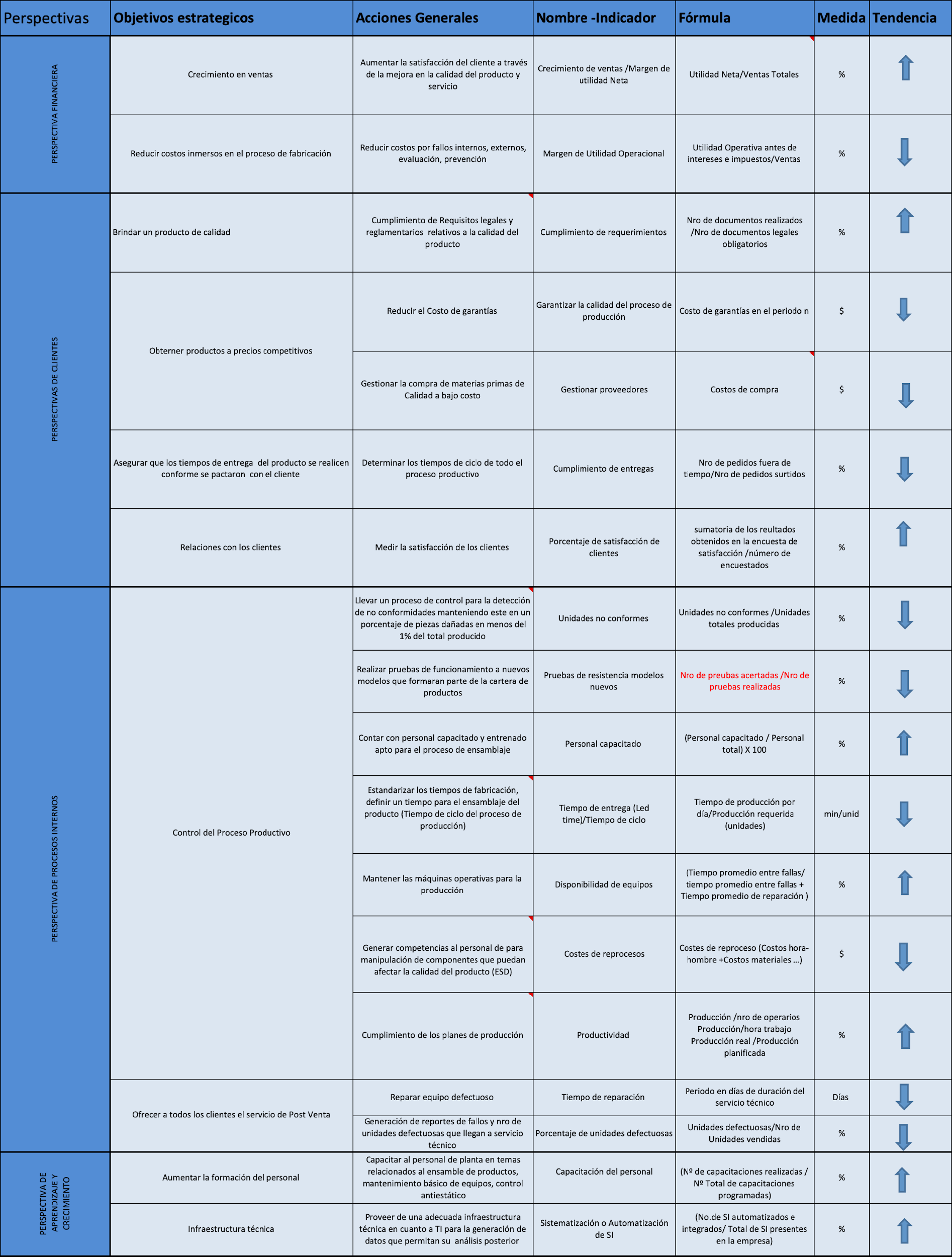 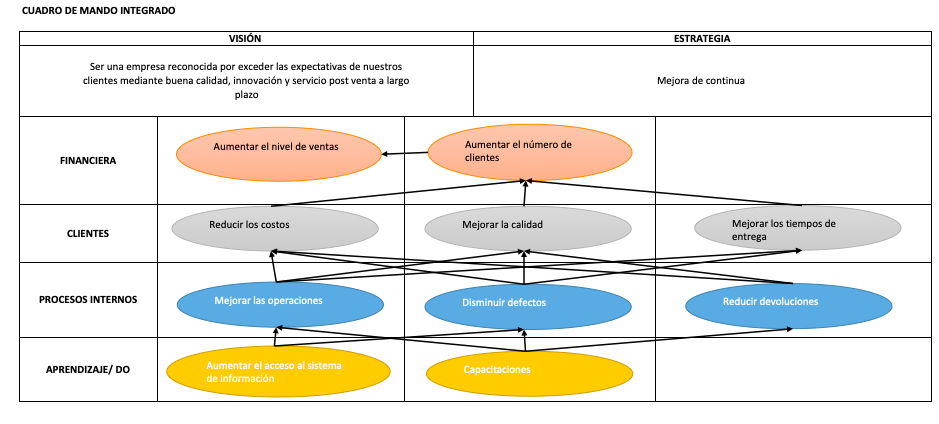 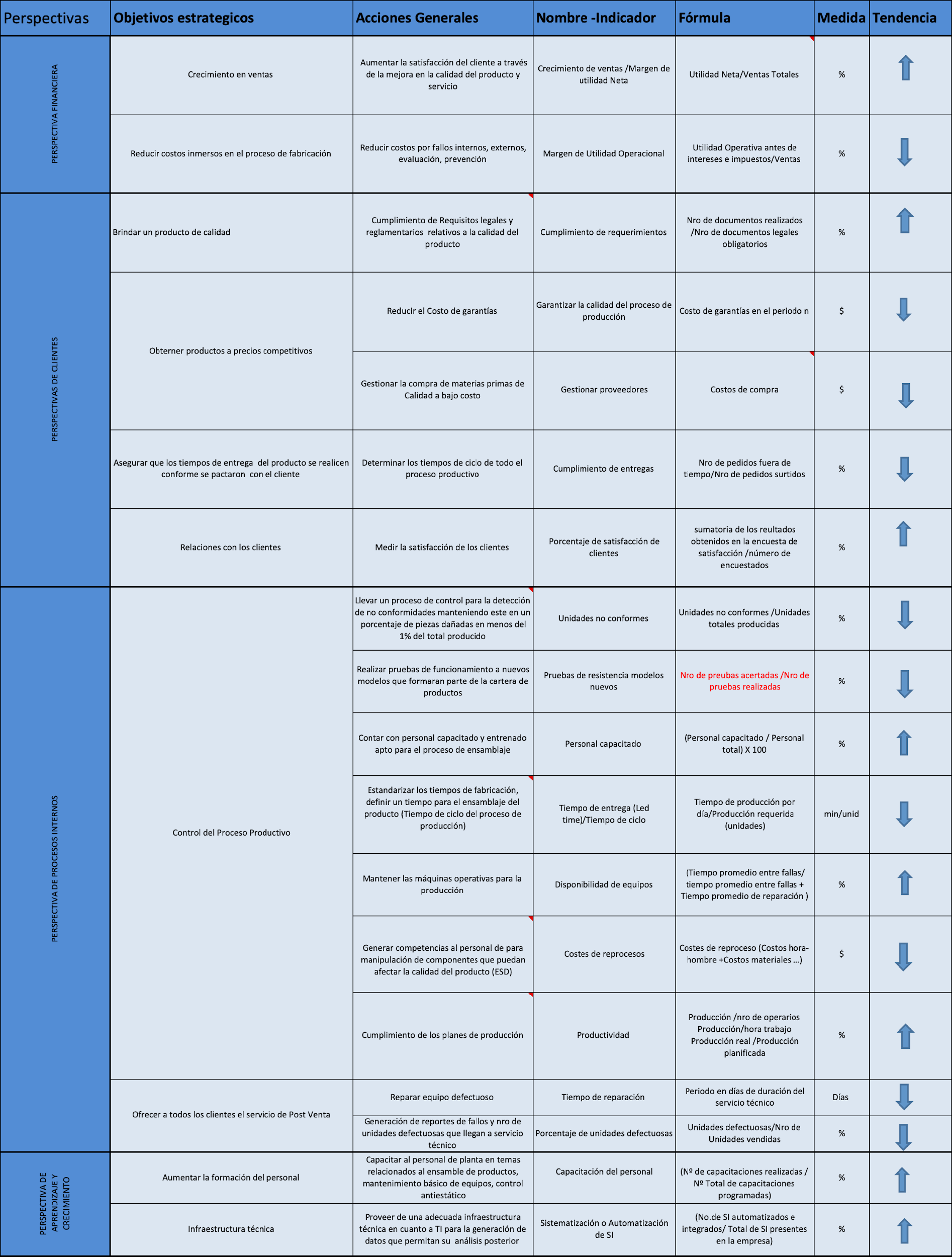 Análisis de Procesos de Calidad y CSR
Mapas Estratégicos enfocados en satisfacción de clientes y trabajadores
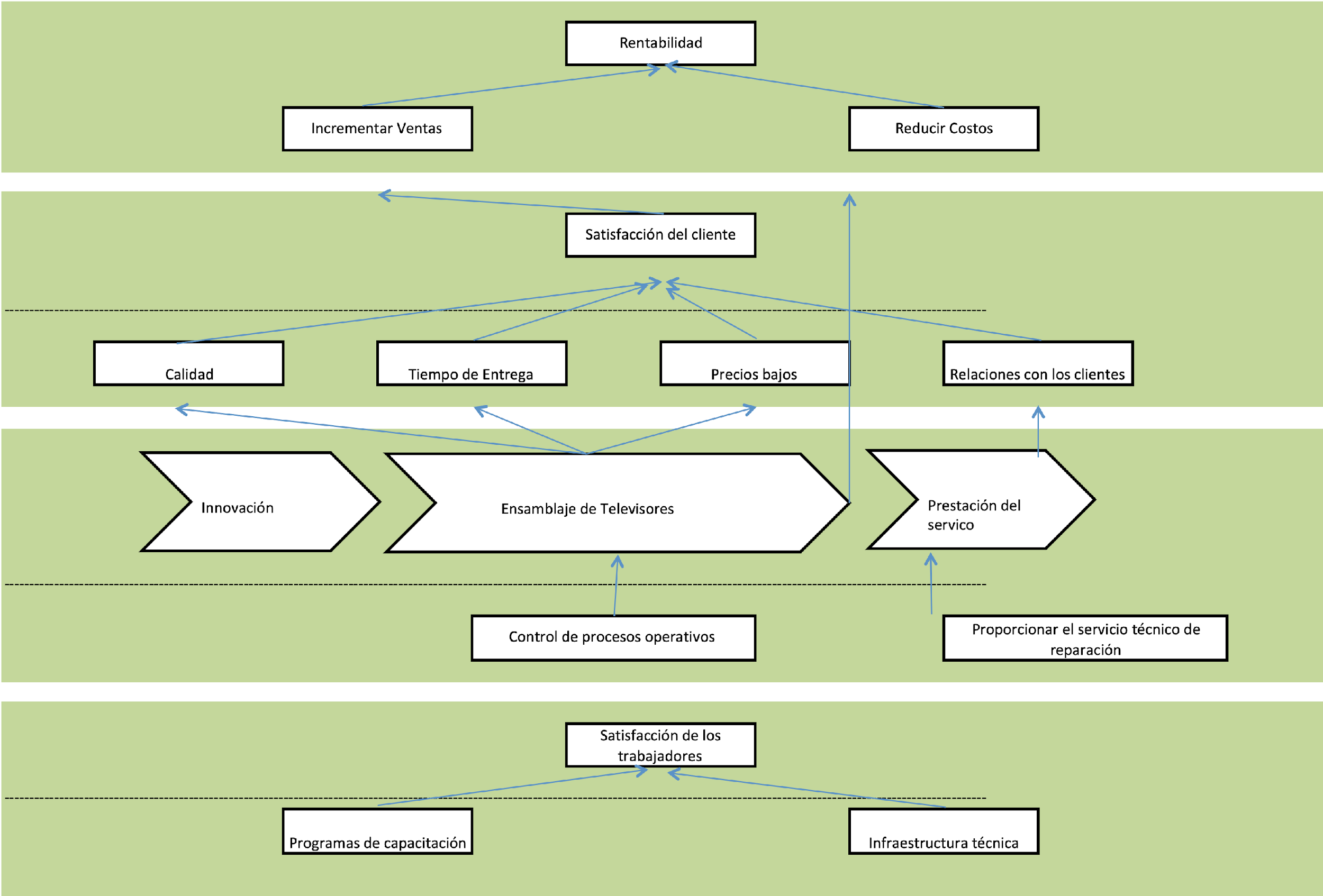 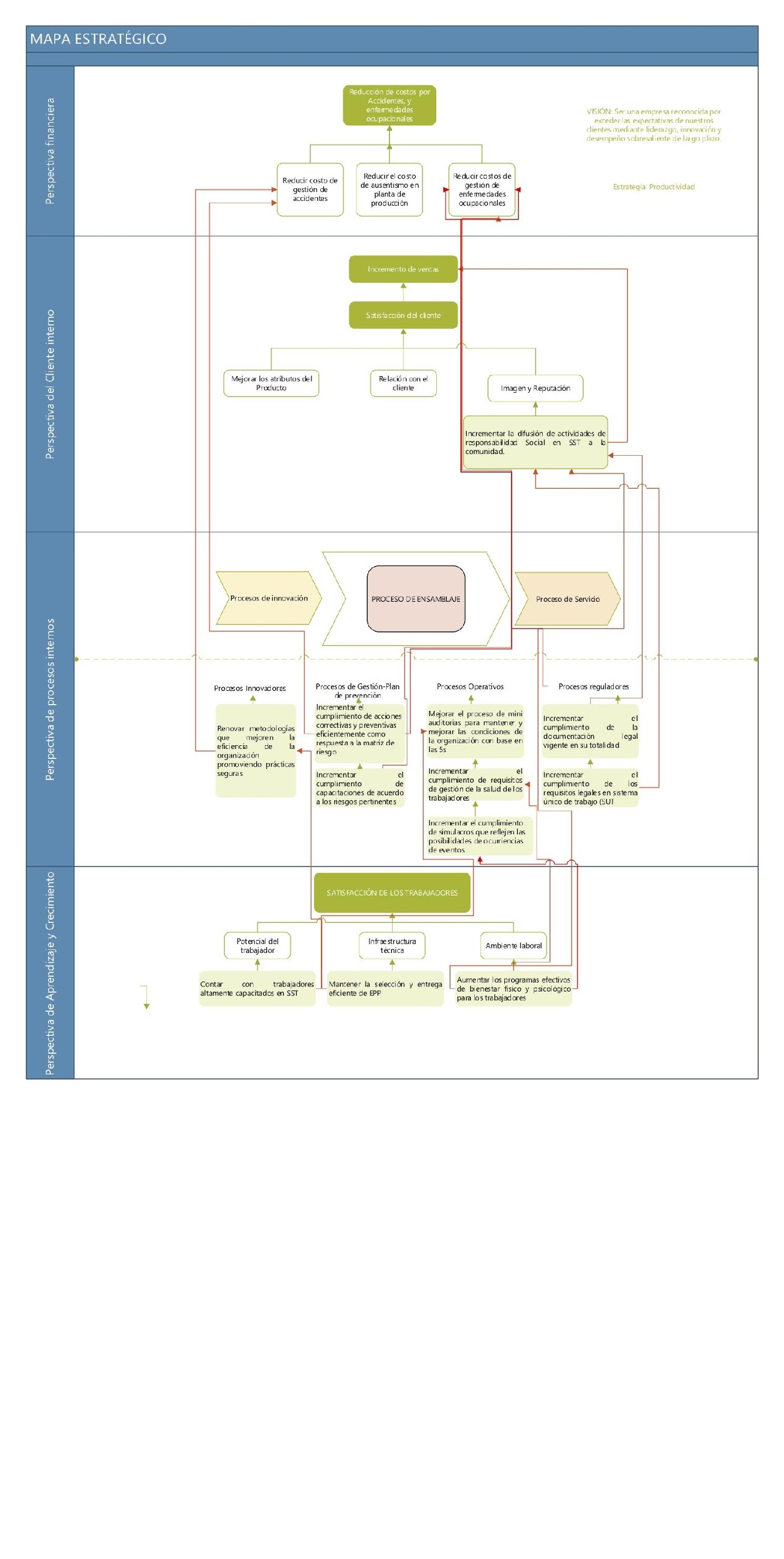 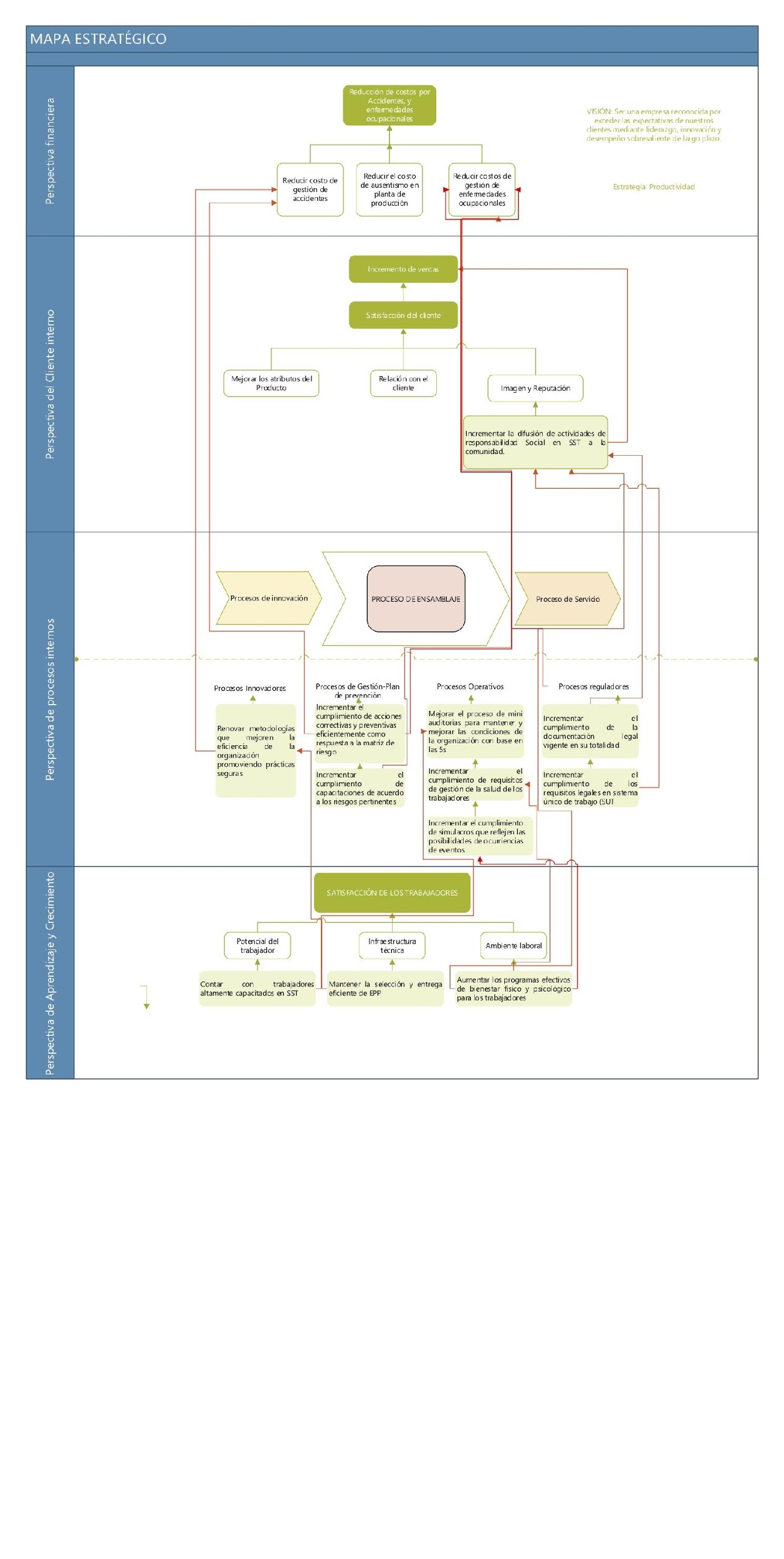 Aplicación del modelo de gestión IMAGINExt
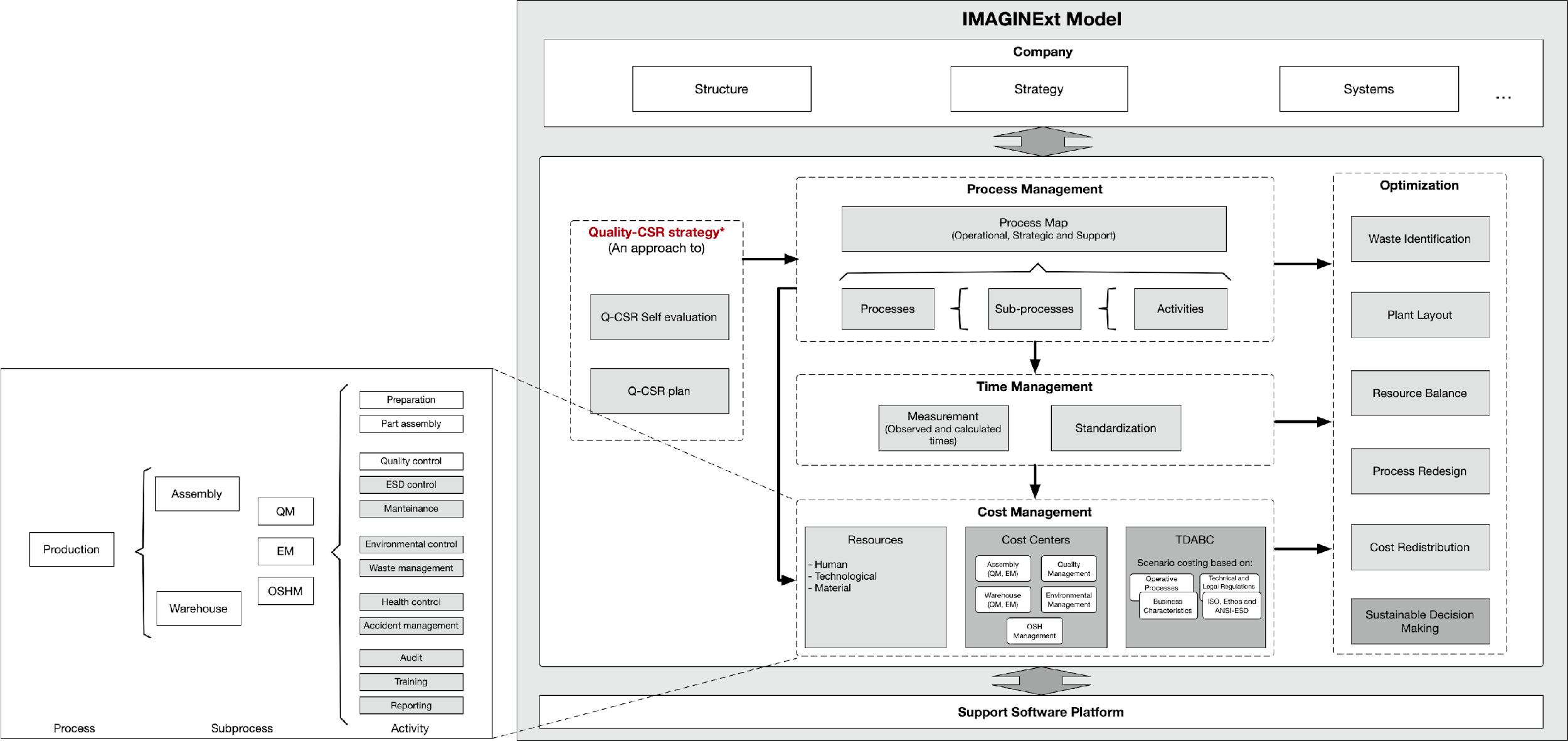 [Speaker Notes: Eliminar cuadros de centros de costo]
Costeo de procesos de Calidad y RSE
Caso: Ensamblaje de TVs
Tiempos utilizados por procesos
Recursos requeridos por procesos
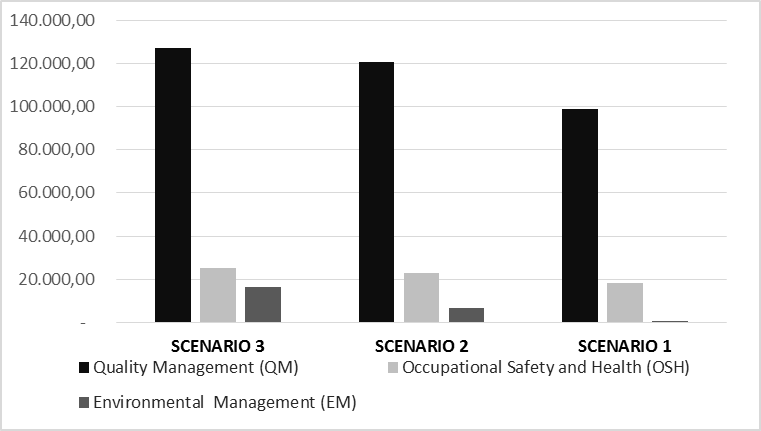 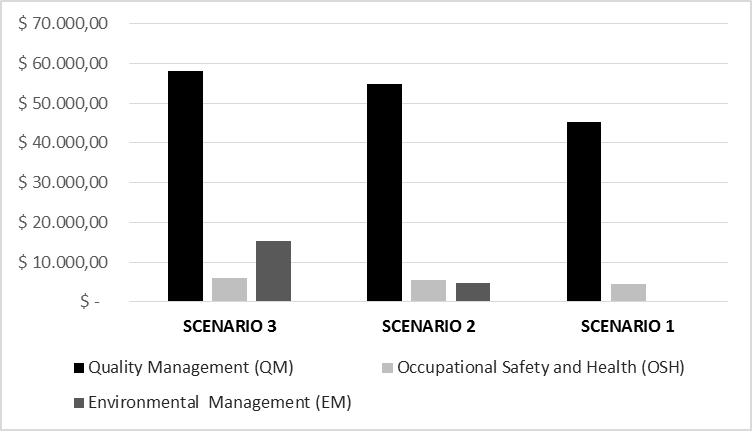 Incrementos en costos de producción
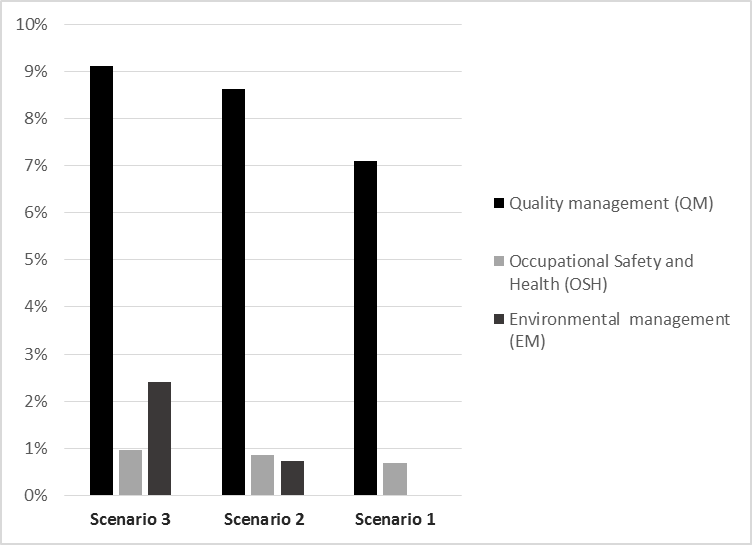 Costeo de procesos de Calidad y RSE
Caso: Ensamblaje de TVs
Análisis a nivel de subproceso (Recursos y tiempos)
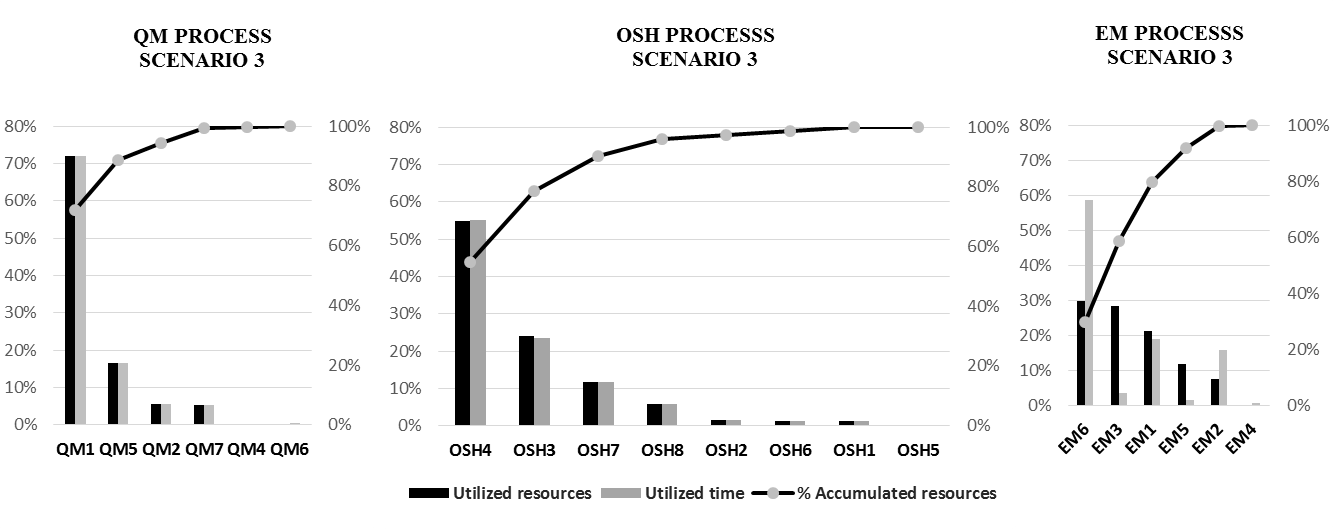 Recursos utilizados por procesos / Análisis mensual
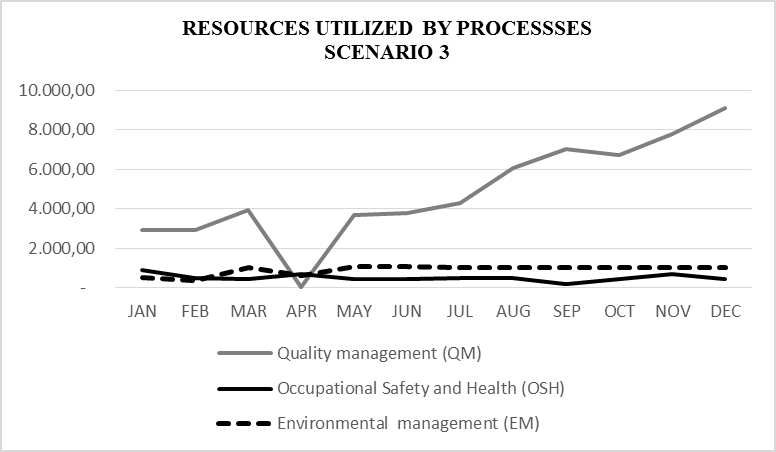 Análisis a nivel de actividad (Recursos y tiempos)
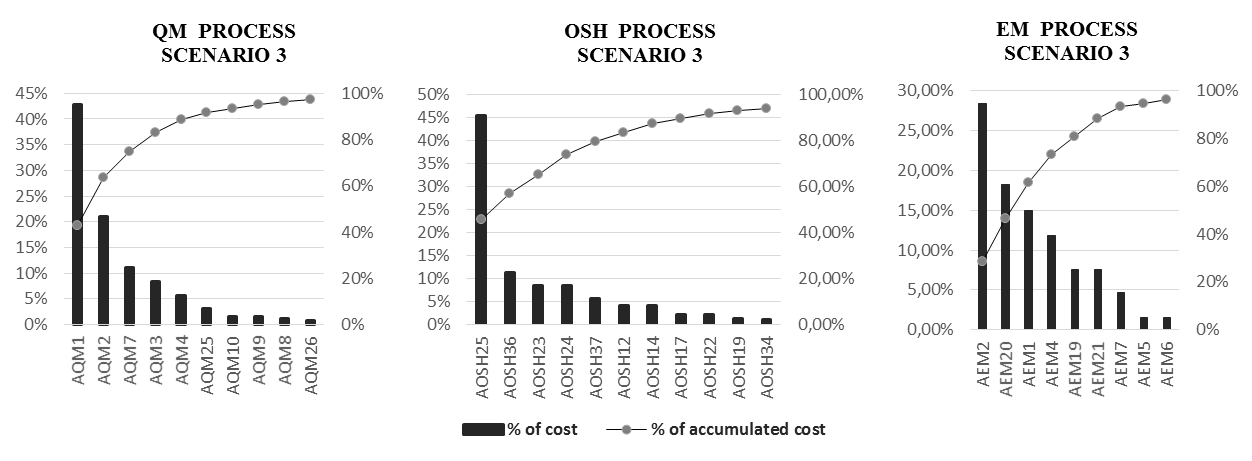 Productos
17 publicaciones Scopus y Latindex
Prototipo informático
Modelo de gestión IMAGINExt
Productos científicos y tecnológicos
1 tesis de doctorado
3 tesis de maestría
22 tesis de pregrado 
4 capacitaciones
Resultados académicos
Grupo de Investigación IMAGINE
Participaciones eventos públicos
Menciones en prensa local y nacional
Convenios firmados con empresas
Impactos 
sociales
Vinculación con Empresas
Presentaciones de resultados
Recolección de información
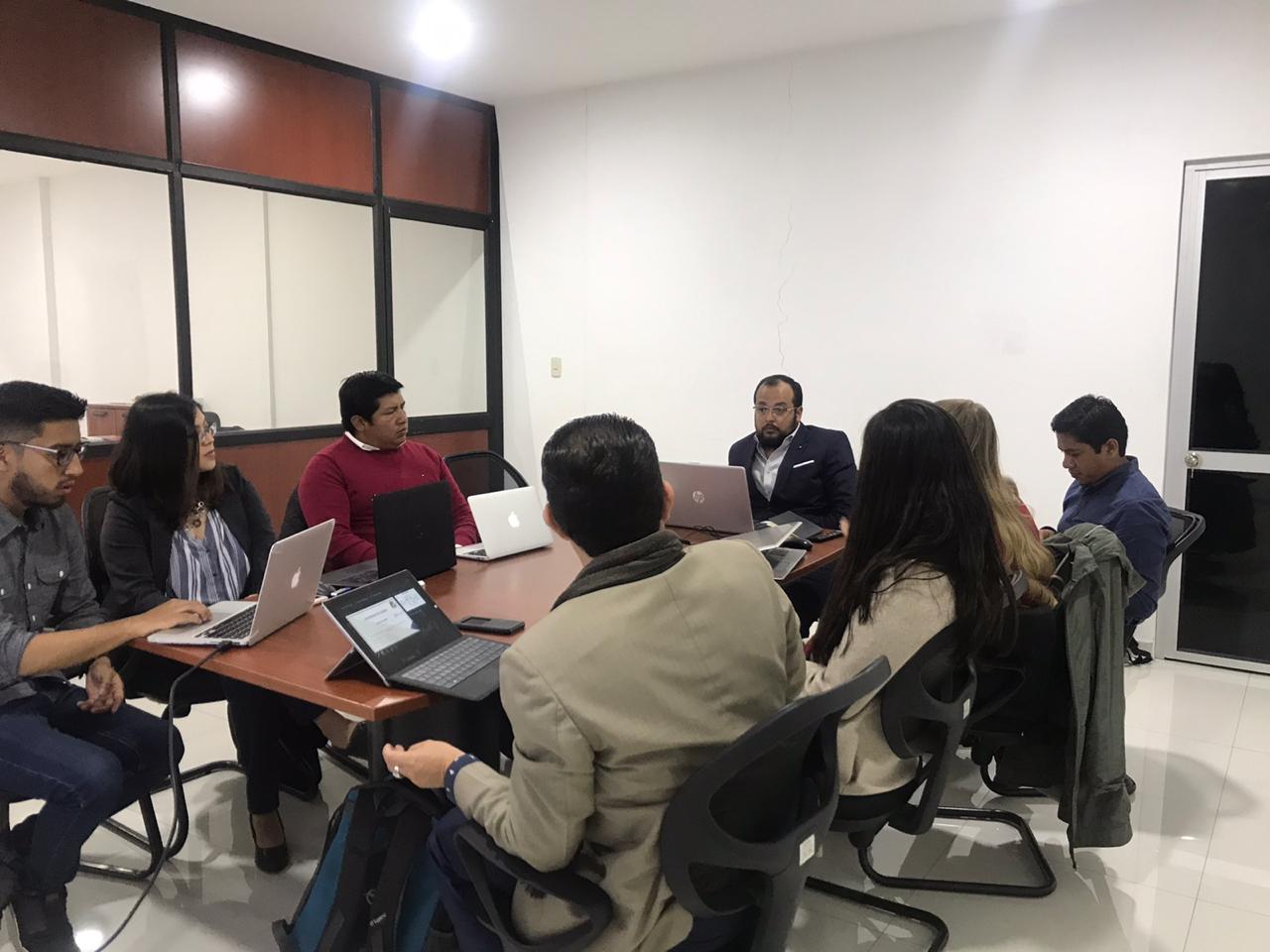 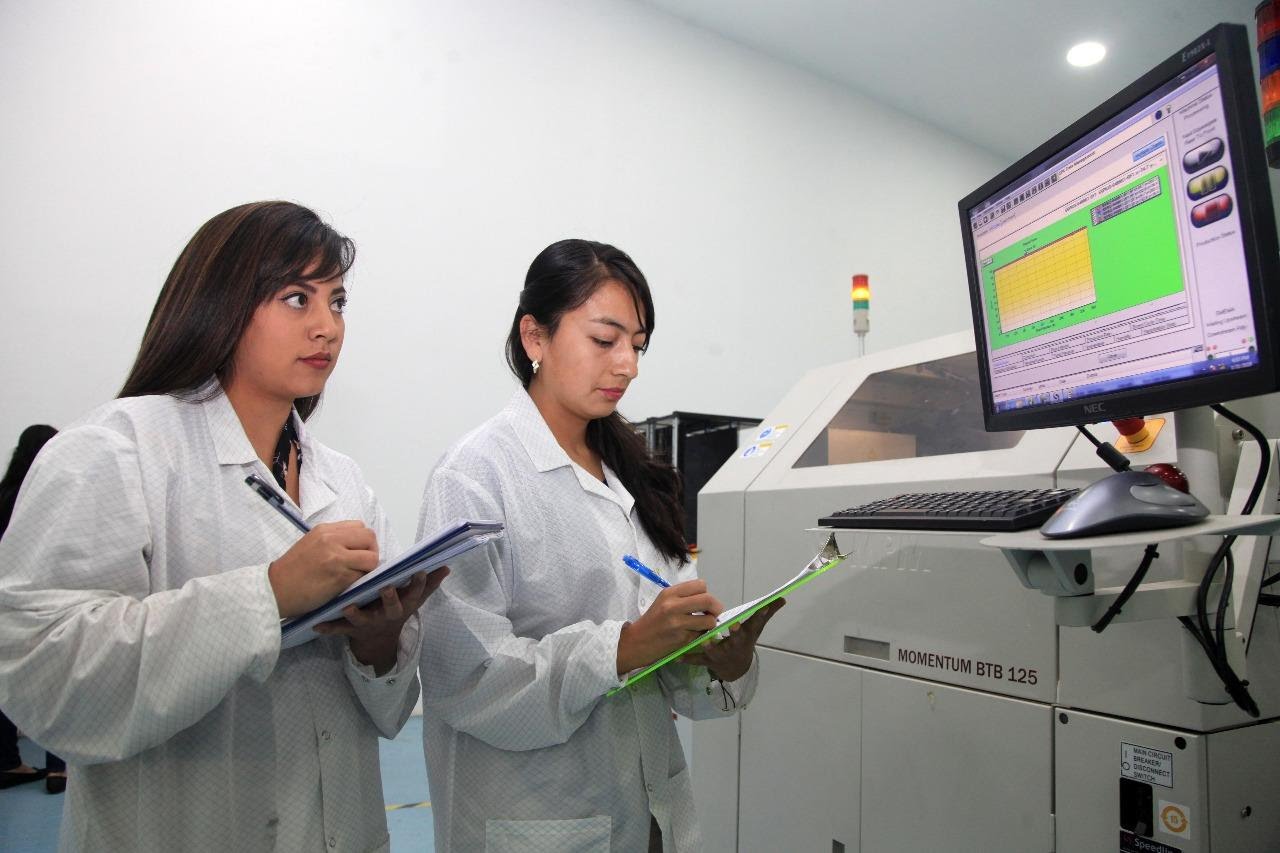 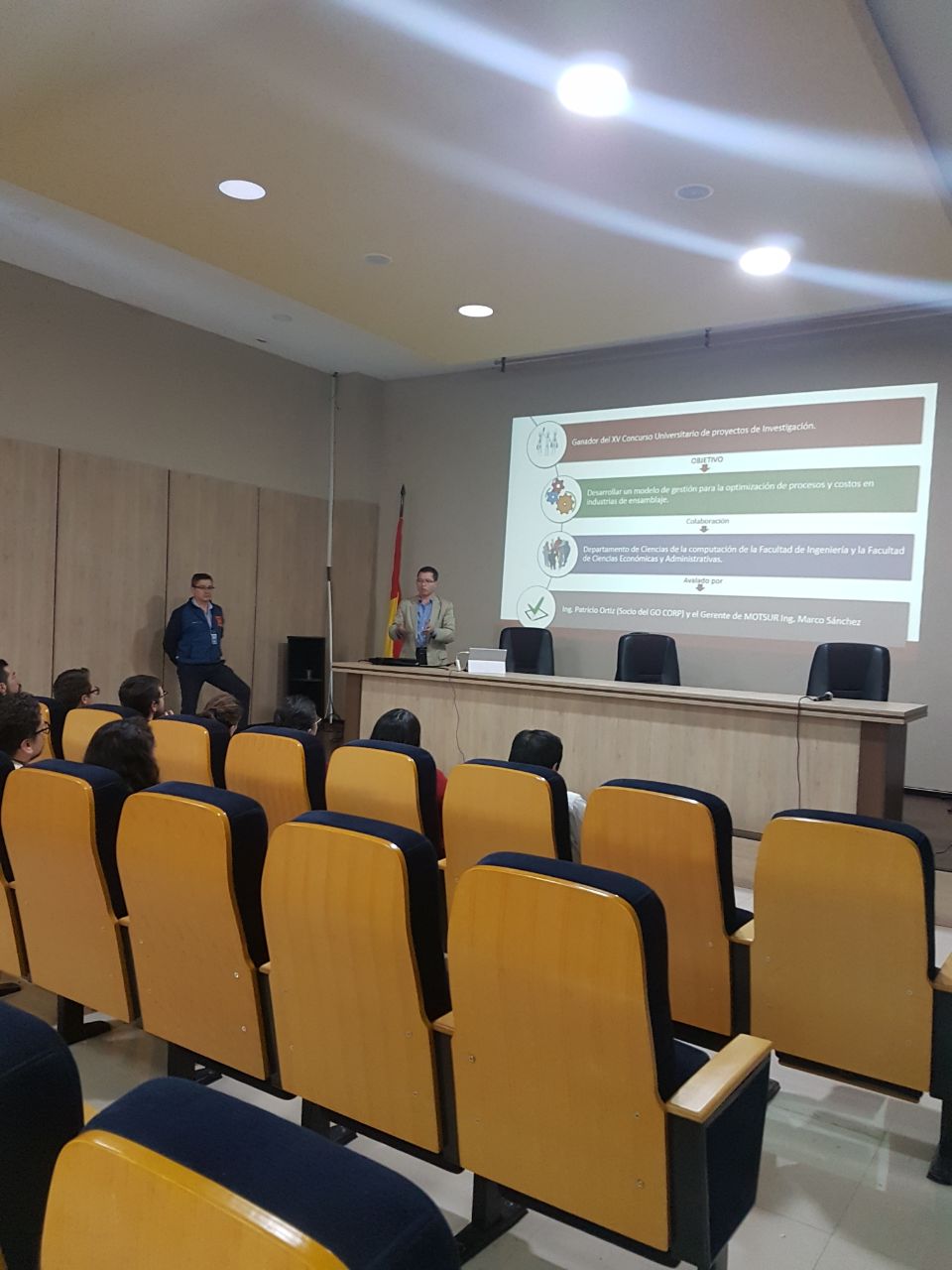 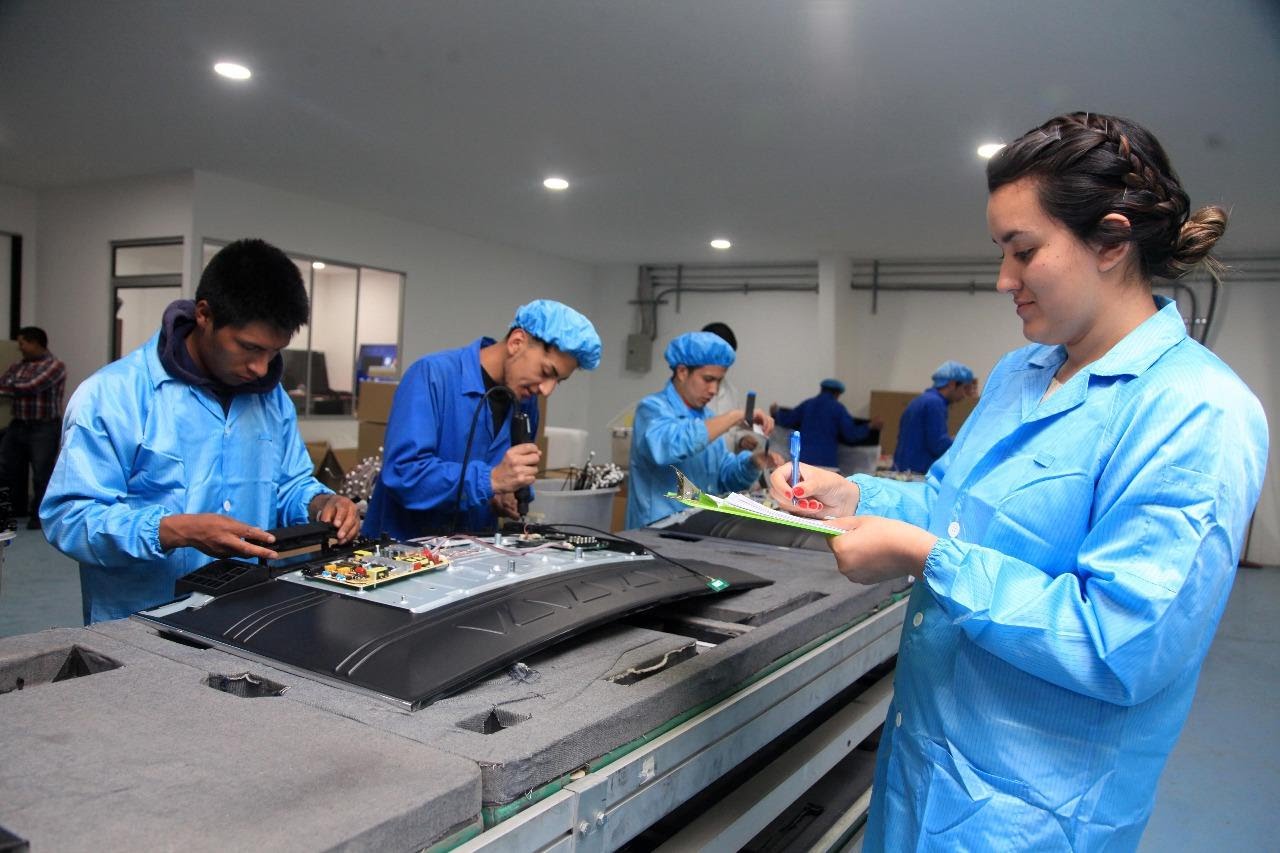 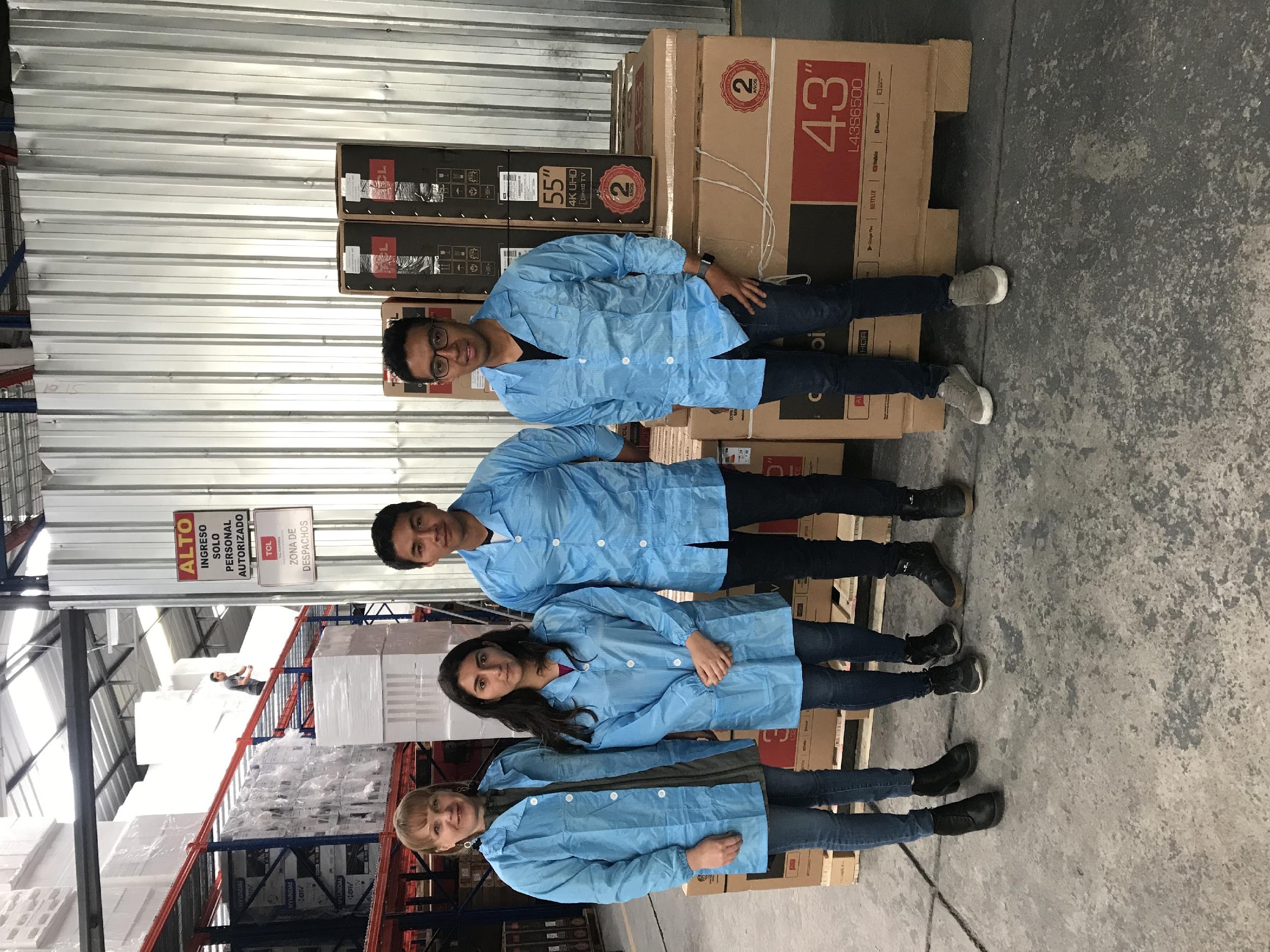 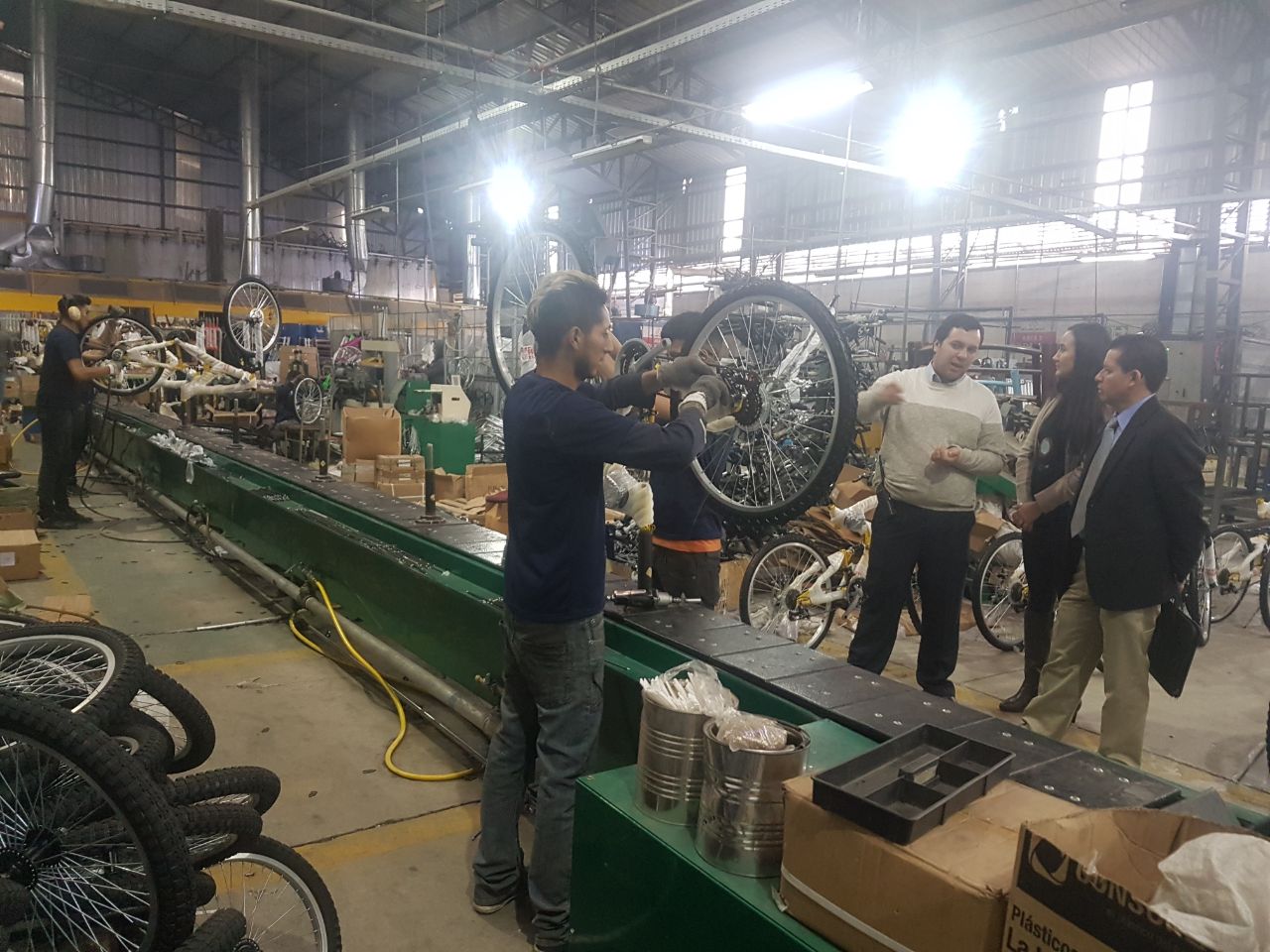 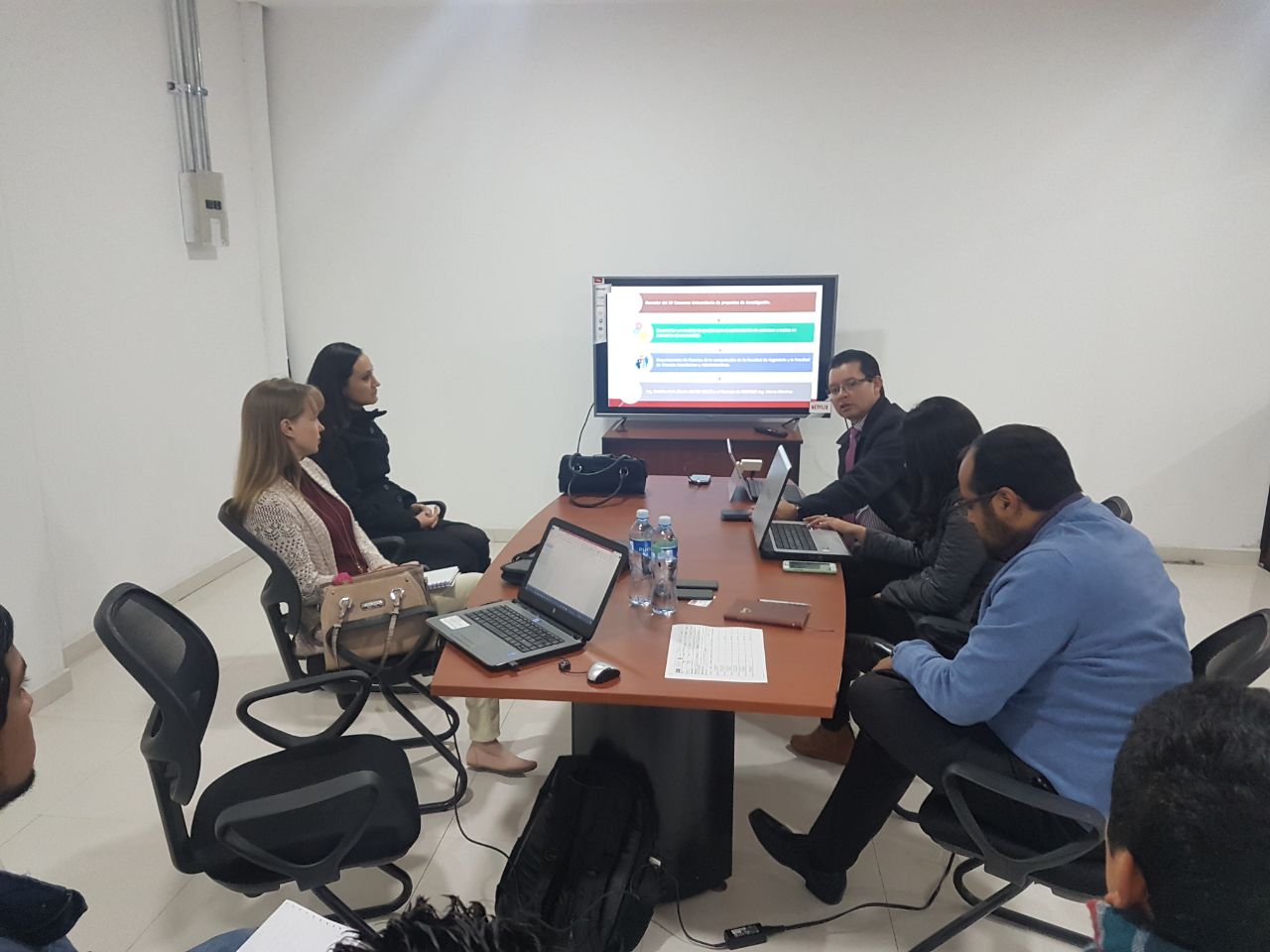 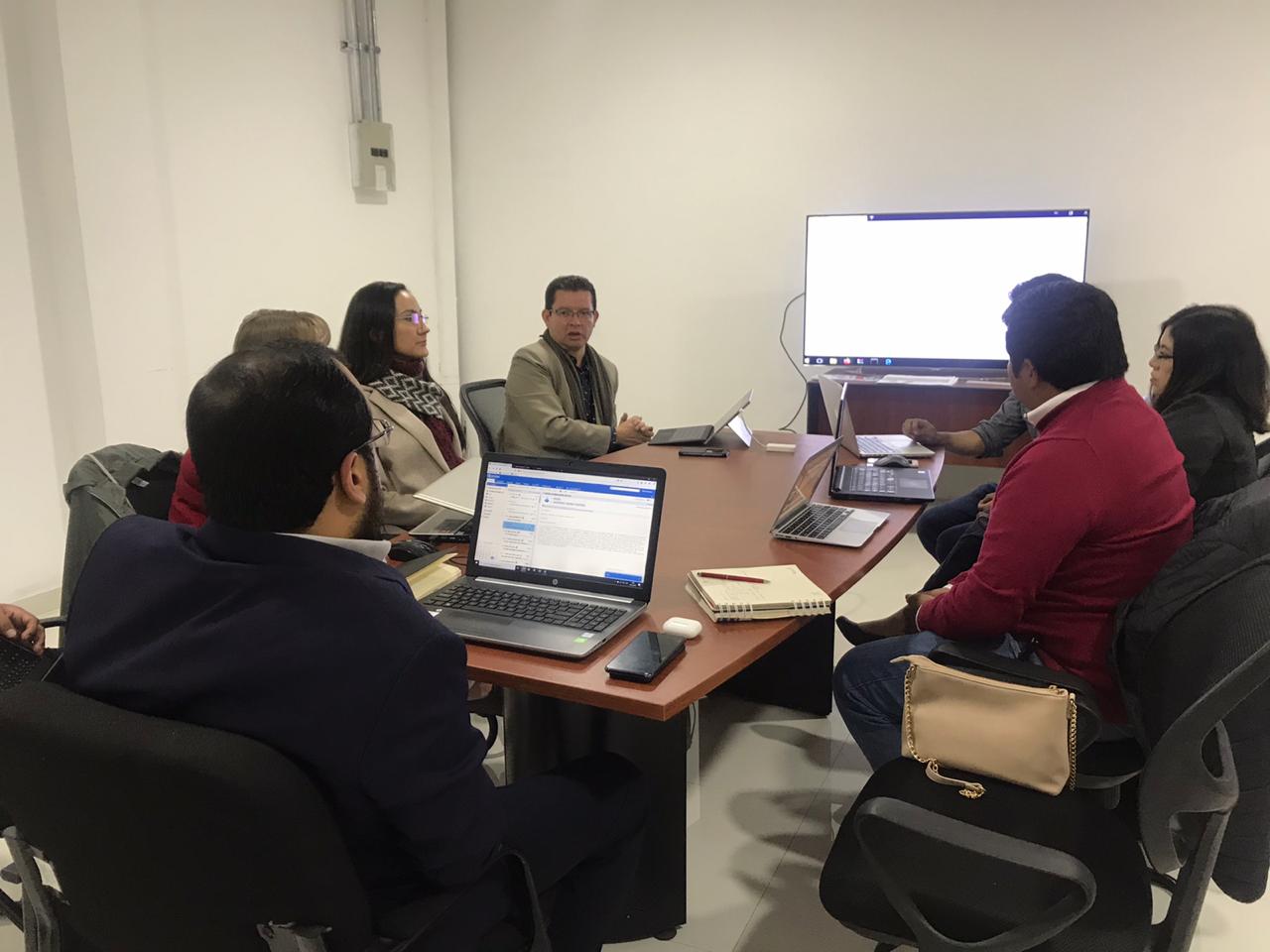 Equipo de Trabajo
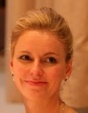 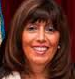 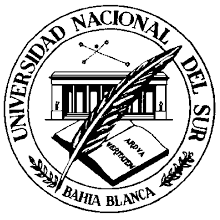 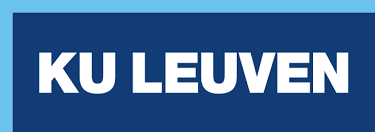 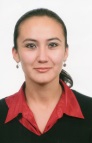 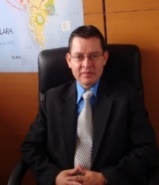 INVESTIGADORAS ASOCIADAS
DIRECCIÓN
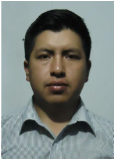 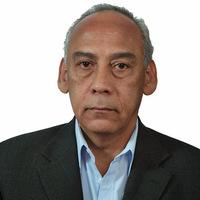 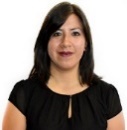 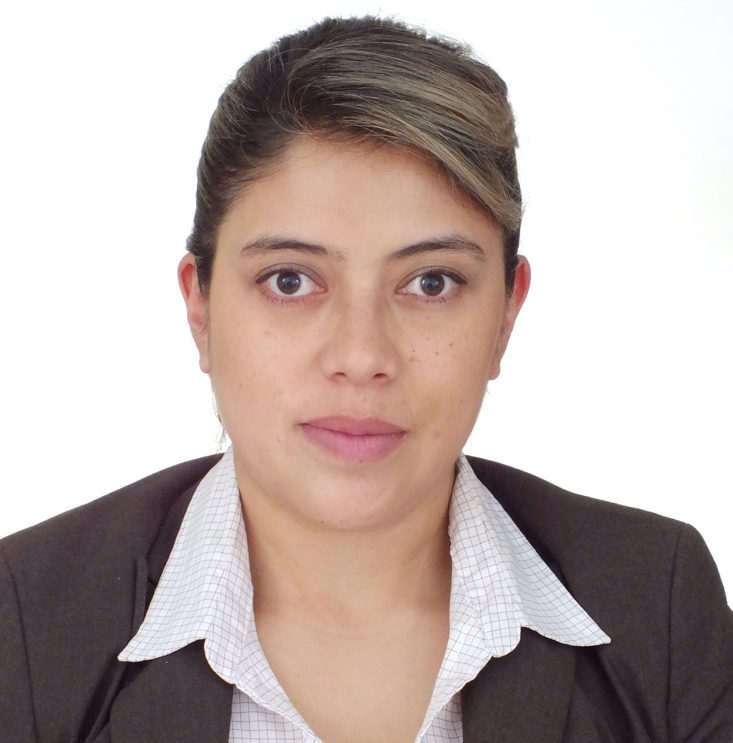 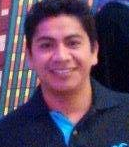 4 DOCENTES + 1 INVESTIGADOR
Investigación   –   Postgrado   –   Pregrado
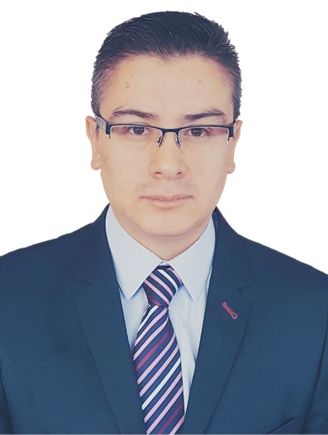 1 ESTUDIANTE DE DOCTORADO
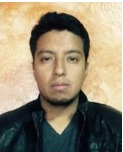 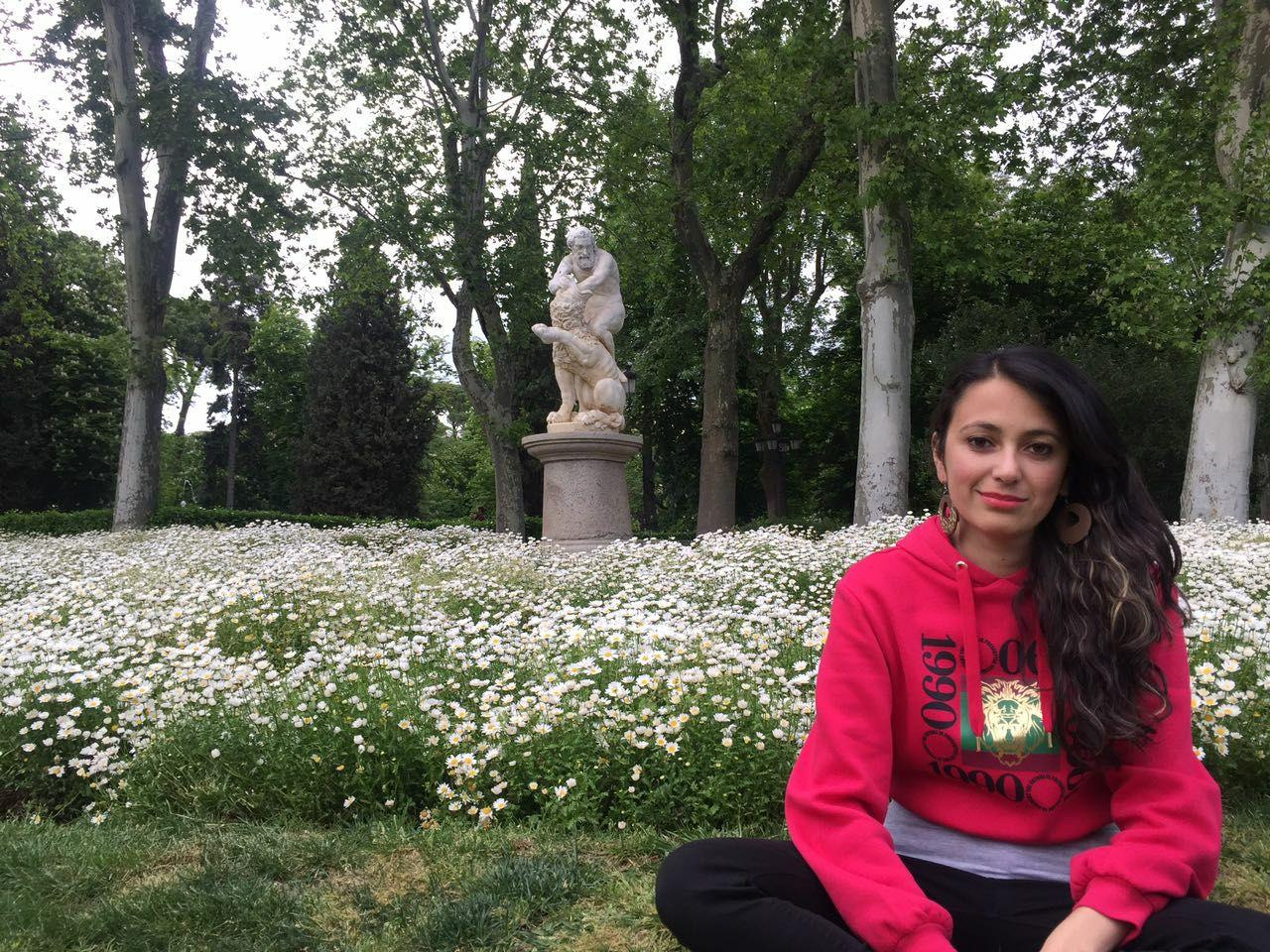 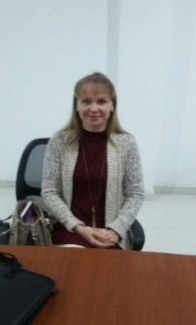 3 ESTUDIANTES DE MAESTRÍA + 1 PERSONAL DE APOYO
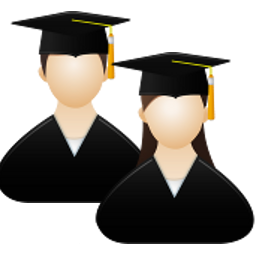 20 ESTUDIANTES DE PREGRADO (14 tesis)
Proyectos relacionados
Incorporating Sustainability concepts to management models of textile MSMEs
Optimización en la gestión de Diseño, Inventario y Logística en el sector Retail del Azuay
Metodología para la implementación exitosa de ERP en industrias del Austro
Optimización de costos en la cadena de suministro de empresas de ensamblaje
Proyecto VLIRUOS
Directora: Ing. Lorena Sigüenza, PhD.
Instituciones participantes: Universidad de Cuenca, UTA y KU Leuven
+ 20 docentes e investigadores participando
Proyecto semilla DIUC
Director: Juan Carlos Llivisaca, MgT.
Facultades participantes: Ciencias Químicas, Ingeniería y Ciencias Económicas-Administrativas
6 docentes e investigadores participando
Proyecto semilla DIUC
Directora: Ing. Diana Jadán, MSc.
Facultades participantes: Ciencias Económicas-Administrativas, Ciencias Químicas e Ingeniería
7 docentes e investigadores participando
Proyecto semilla DIUC finalizado
Directoras: Ing. Diana Jadán MSc e Ing. Lorena Sigüenza, PhD.
Facultades participantes: Ciencias Químicas, Ingeniería y Ciencias Económicas-Administrativas
7 investigadores participando
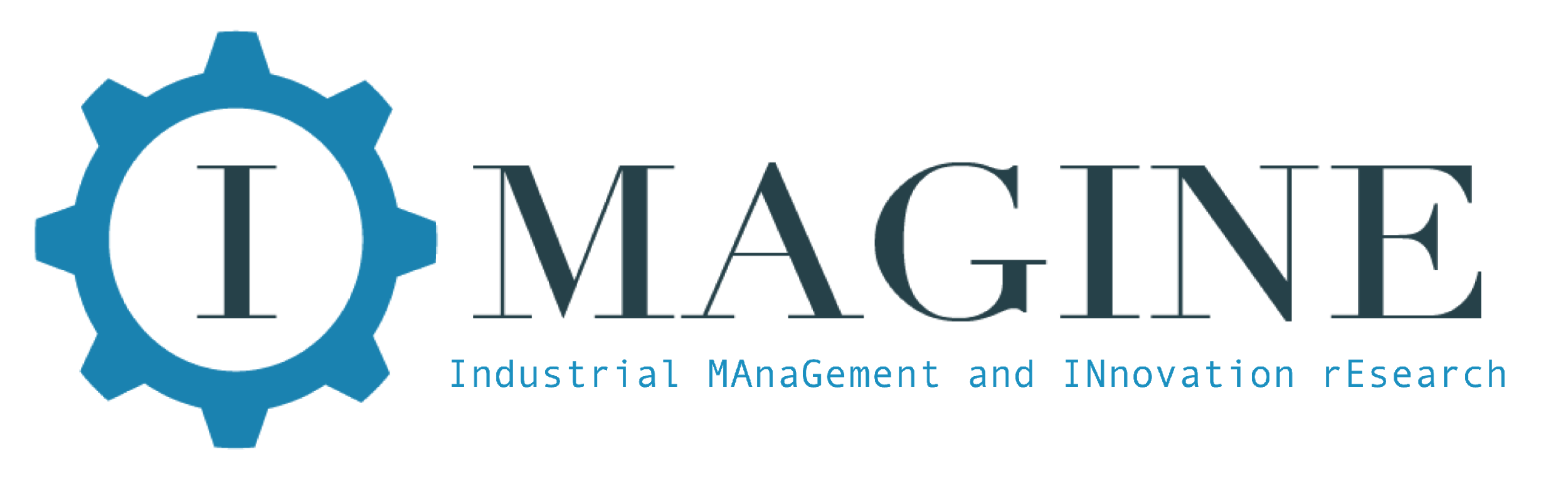 [Speaker Notes: Incluir los años]
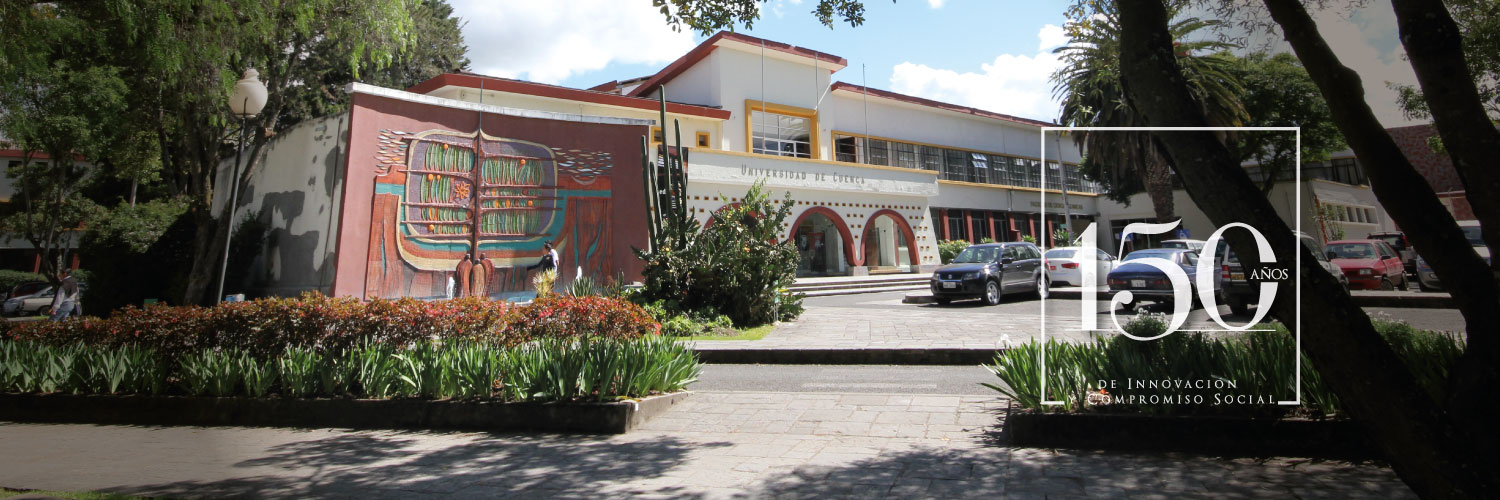 El Proyecto “Modelo de Gestión basado en Variables de Calidad y Responsabilidad Social Empresarial para la Optimización de Procesos de Ensamblaje” es financiado por la Dirección de Investigación de la Universidad de Cuenca (DIUC).
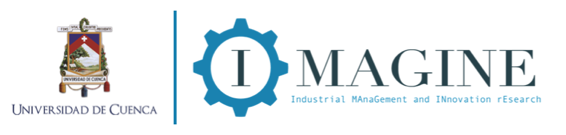 www.imagineresearch.org
[Speaker Notes: Incluir agradecimiento a la DIUC y a las empresas colaboradoras]
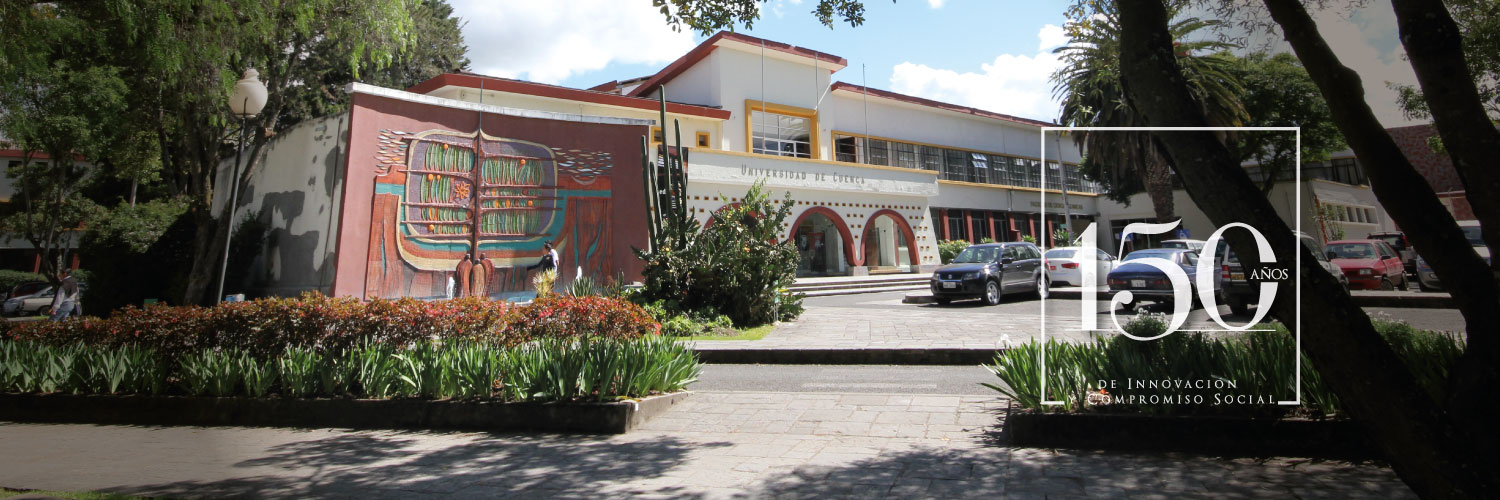 GRACIAS
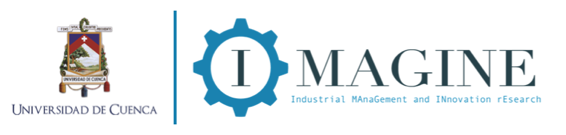 www.imagineresearch.org
[Speaker Notes: Incluir agradecimiento a la DIUC y a las empresas colaboradoras]